Calculus II for Management
Linear Systems of Equations
week 1
Lecture 1
Lines in the plane & 2D systems of equations
Planes in space & 3D systems of equations
Topics

Lines in the Plane & Systems of Equations with 2 Variables

Planes in Space & Systems of Equations with 3 Variables
Determining the point of intersection of two lines, i.e. solving a system of two linear equations with two variables (1/ 4)
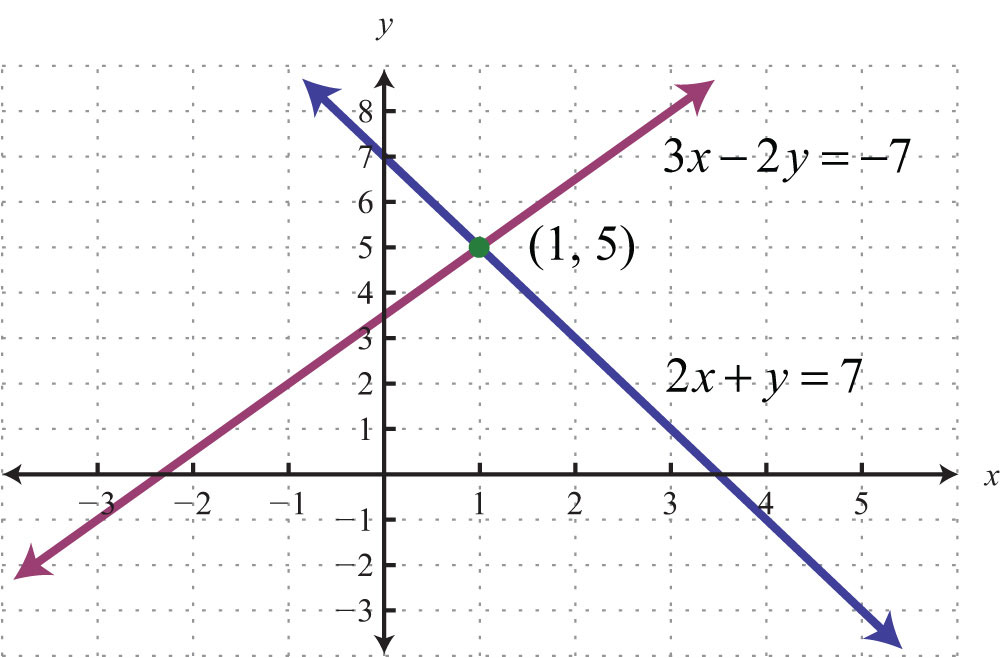 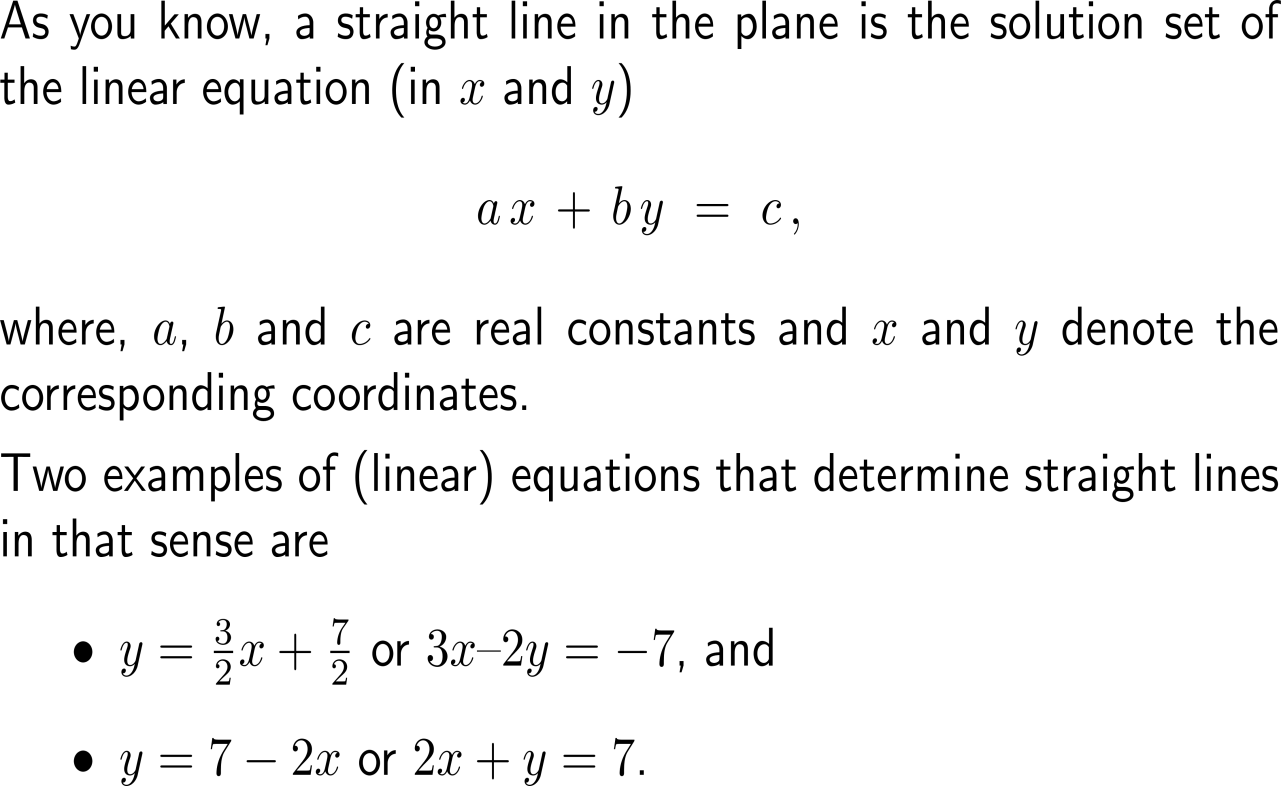 Determining the point of intersection of two lines, i.e. solving a system of two linear equations with two variables (2/ 4)
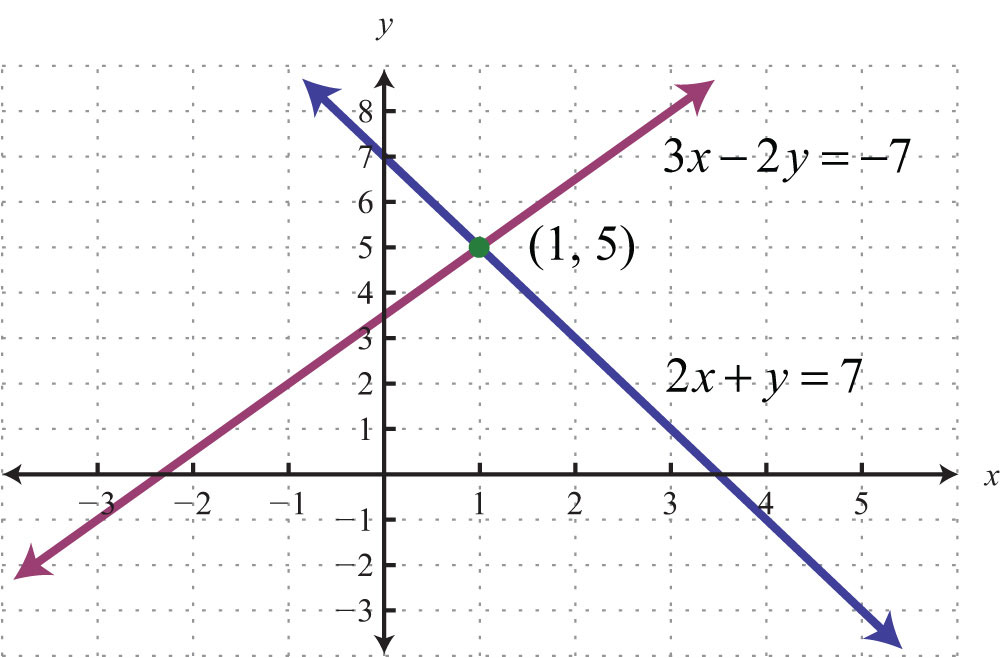 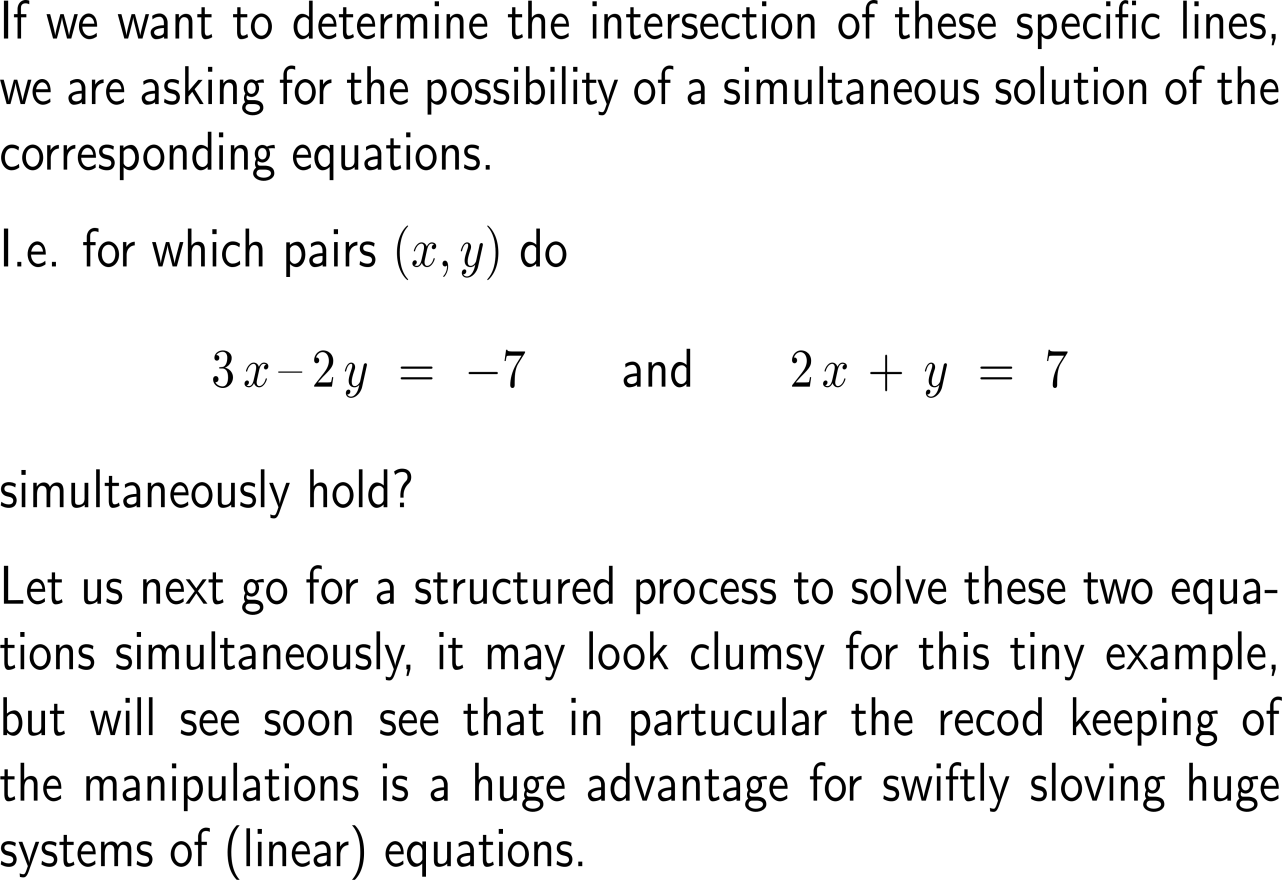 Determining the point of intersection of two lines, i.e. solving a system of two linear equations with two variables (3/ 4)
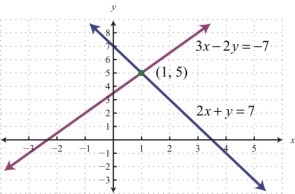 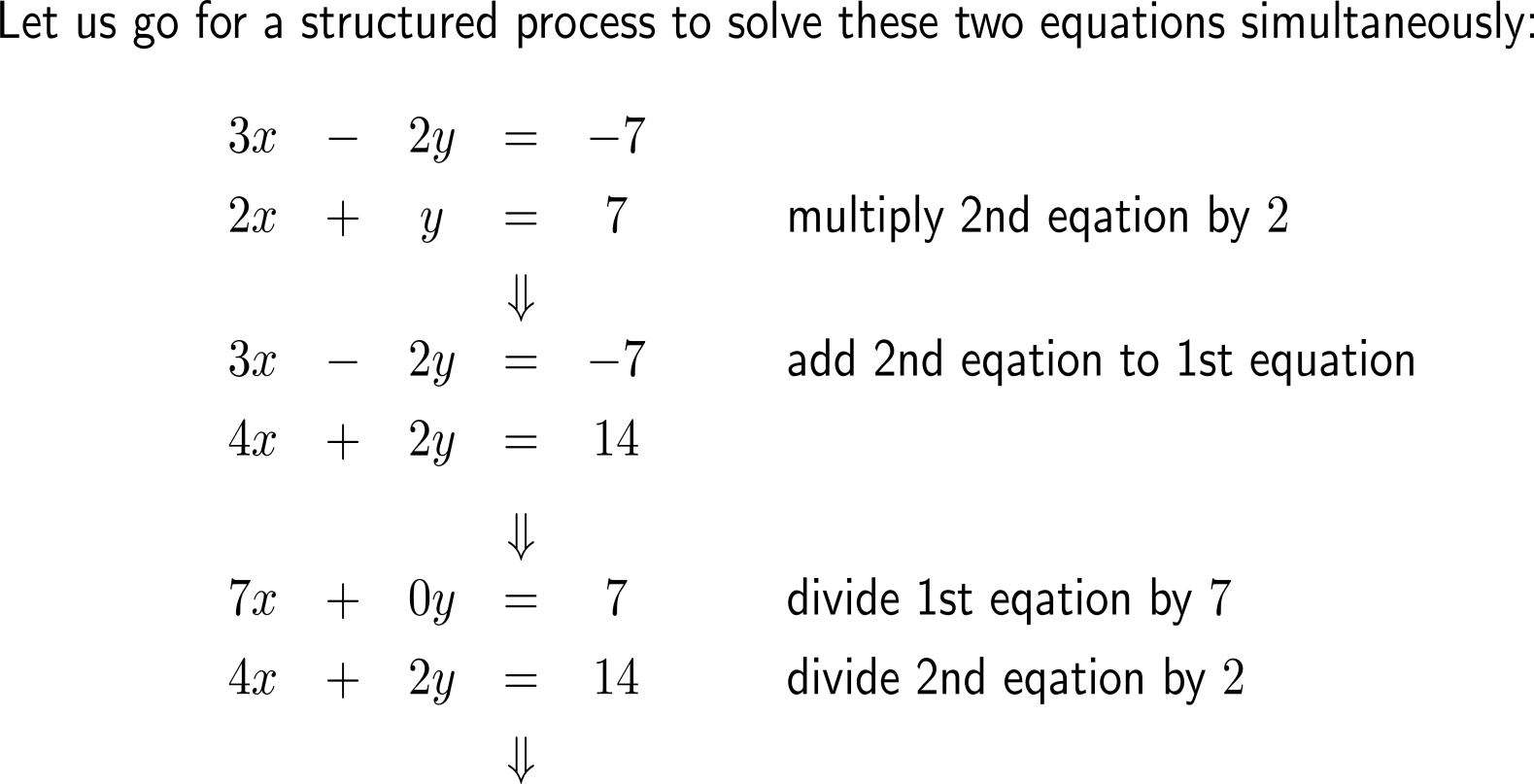 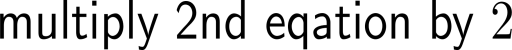 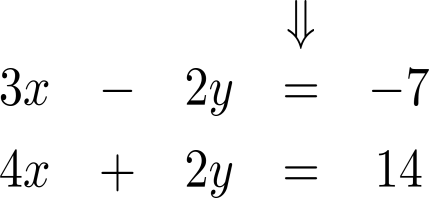 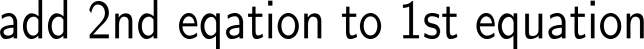 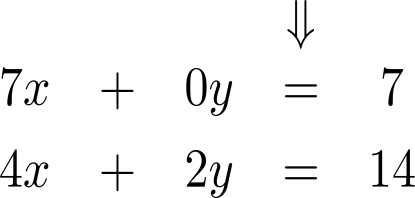 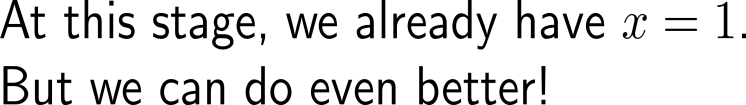 Determining the point of intersection of two lines, i.e. solving a system of two linear equations with two variables (4/ 4)
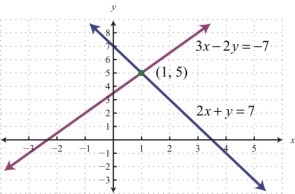 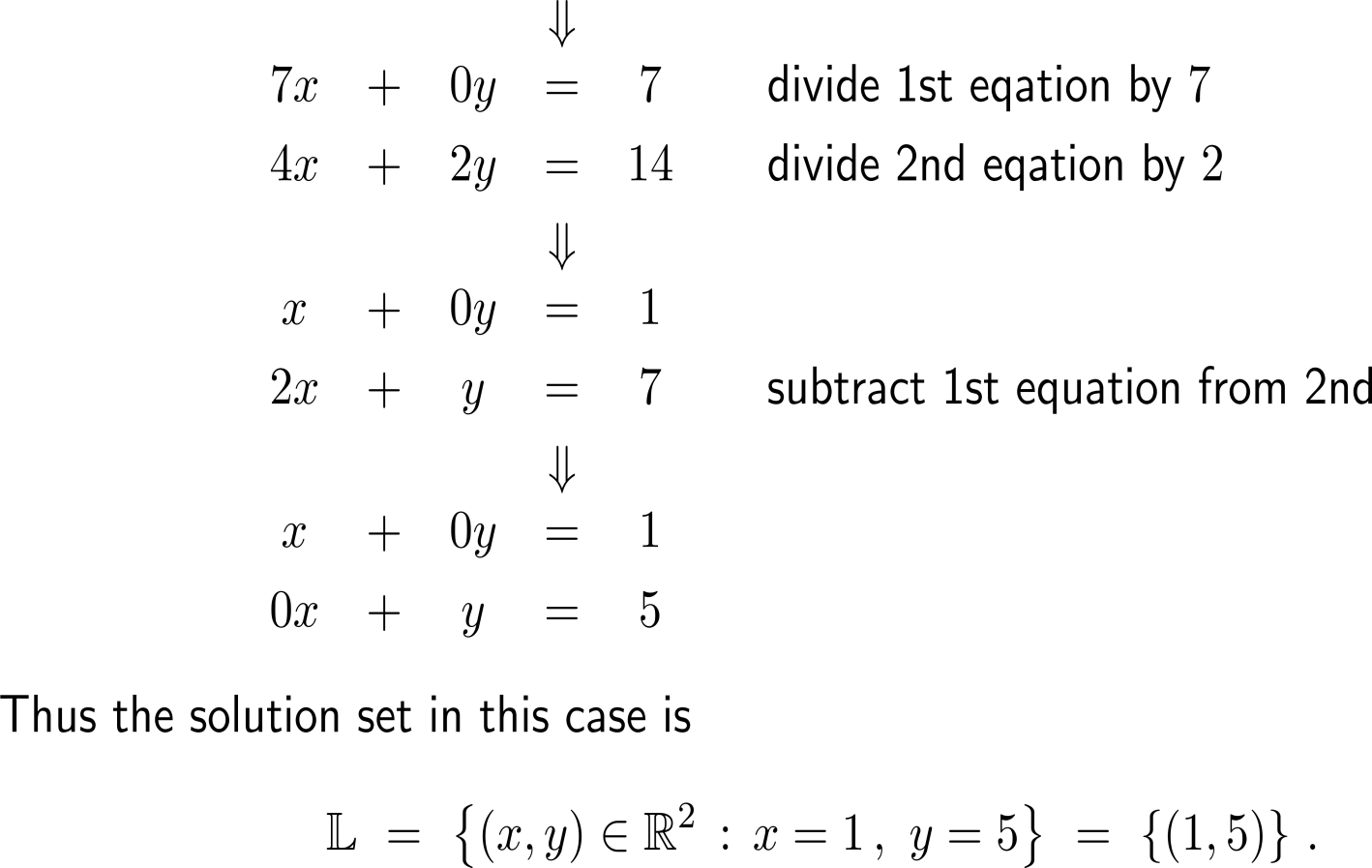 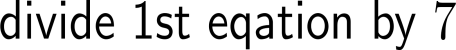 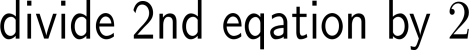 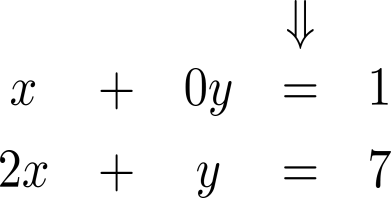 normalization
of a variable
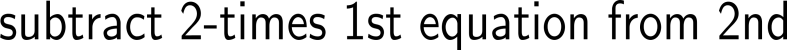 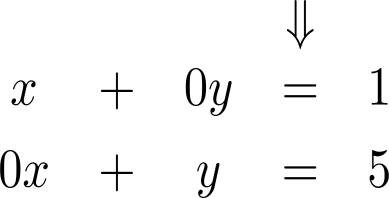 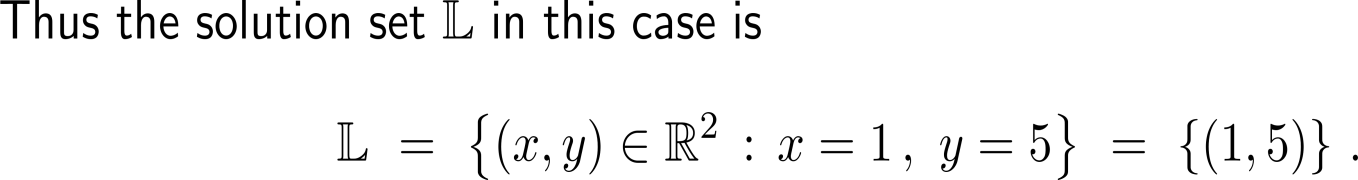 Example:Applying the elimination procedure
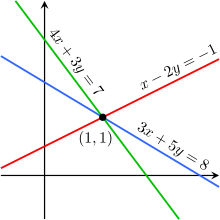 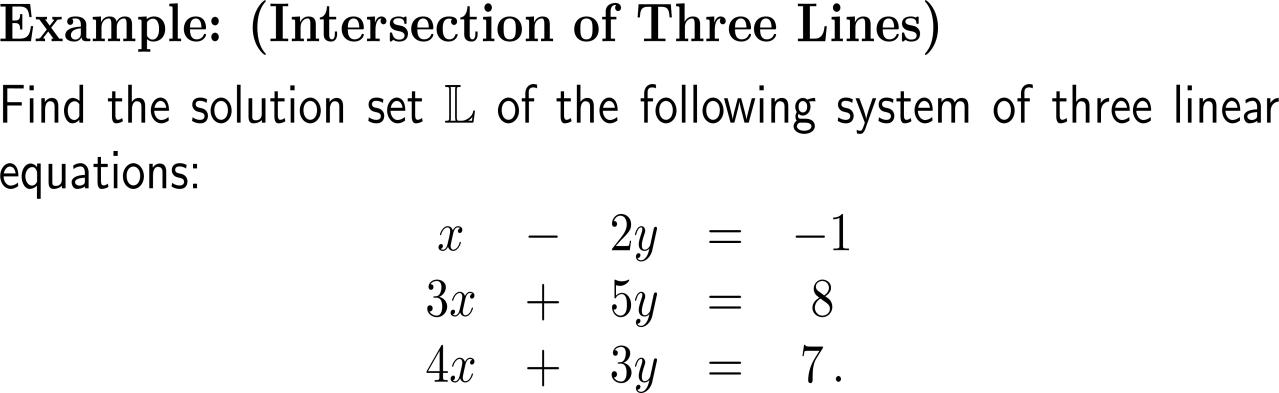 Example:Applying the elimination procedure
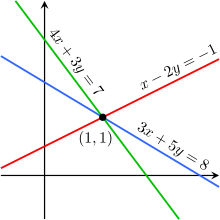 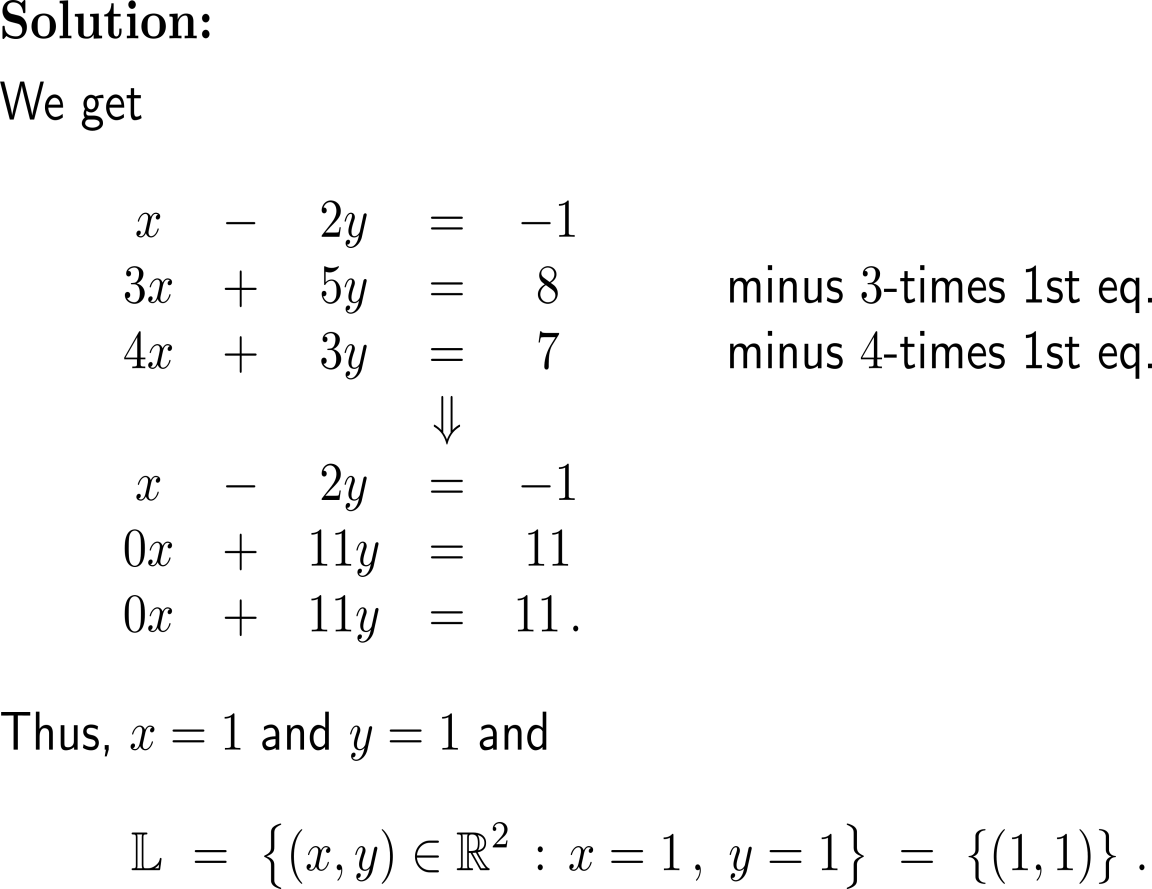 Summary:Elementary operations to gain the upper echelon form
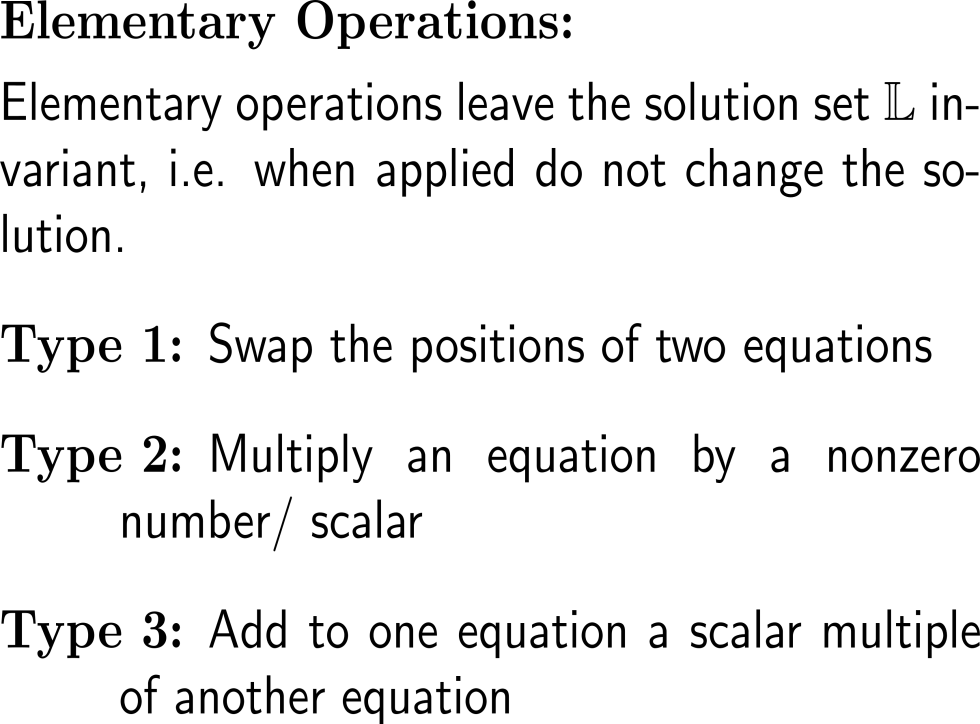 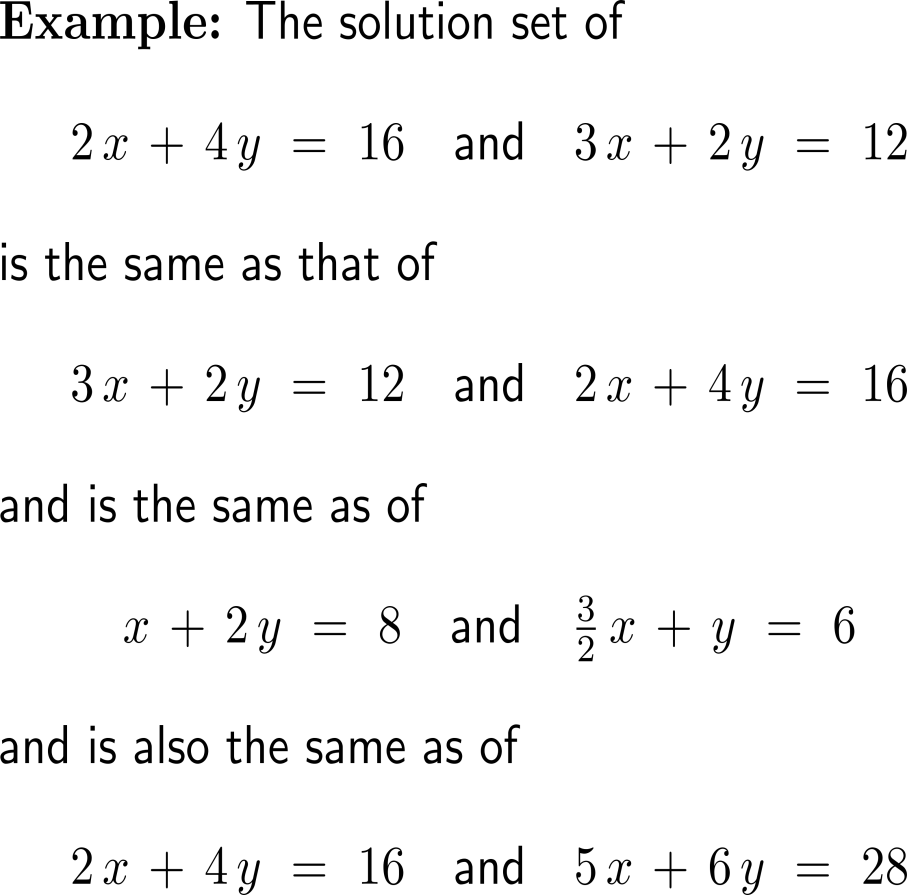 Type 1
Type 2
Type 3
Of course, depending on the mutual position of the two lines there can as well be no or infinitely many points of intersection
consistent
inconsistent
independent
dependent
no solution
(parallel)
one solution
(intersect)
 solutions
(identical)
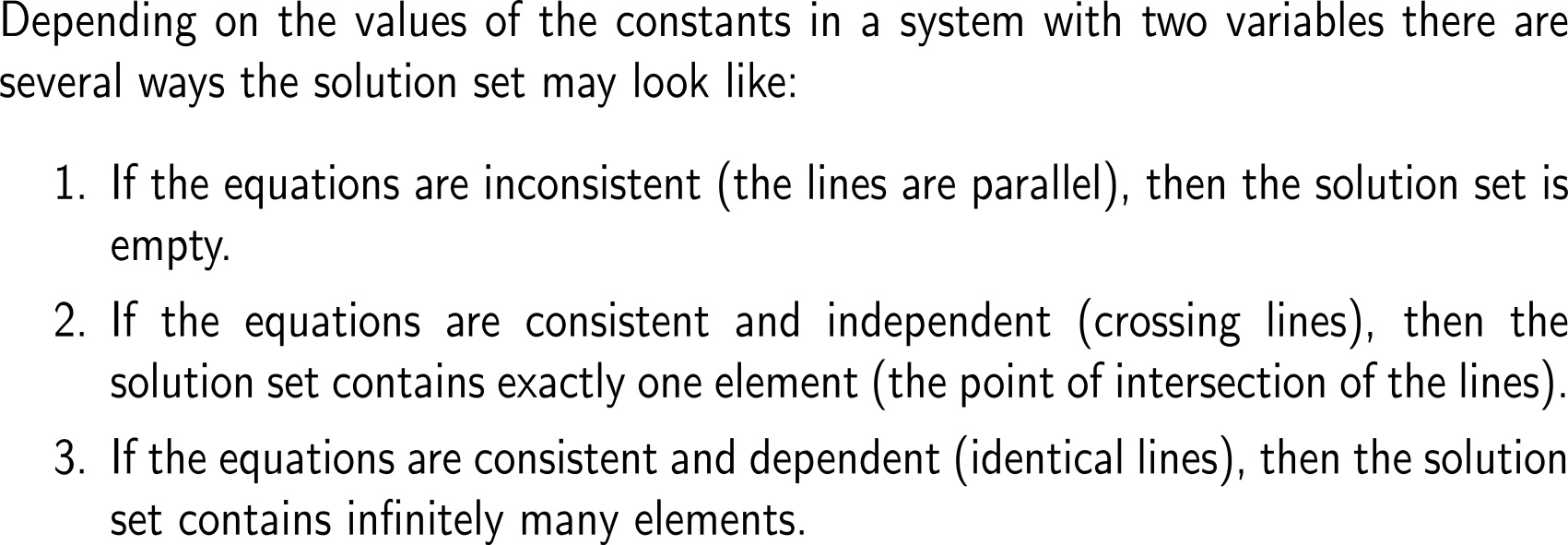 Example:The structure of the solution set
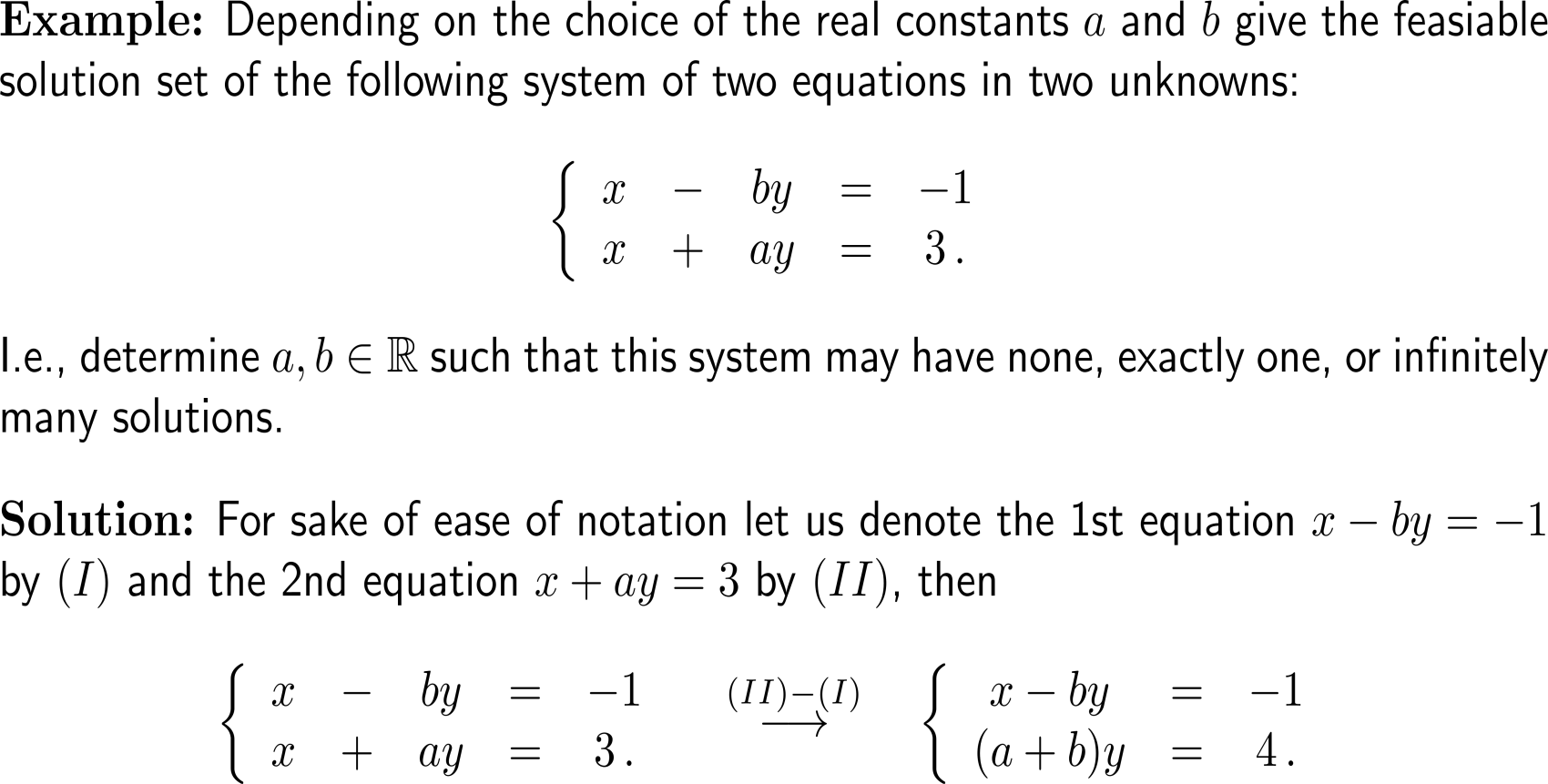 Example:The structure of the solution set
inconsistent
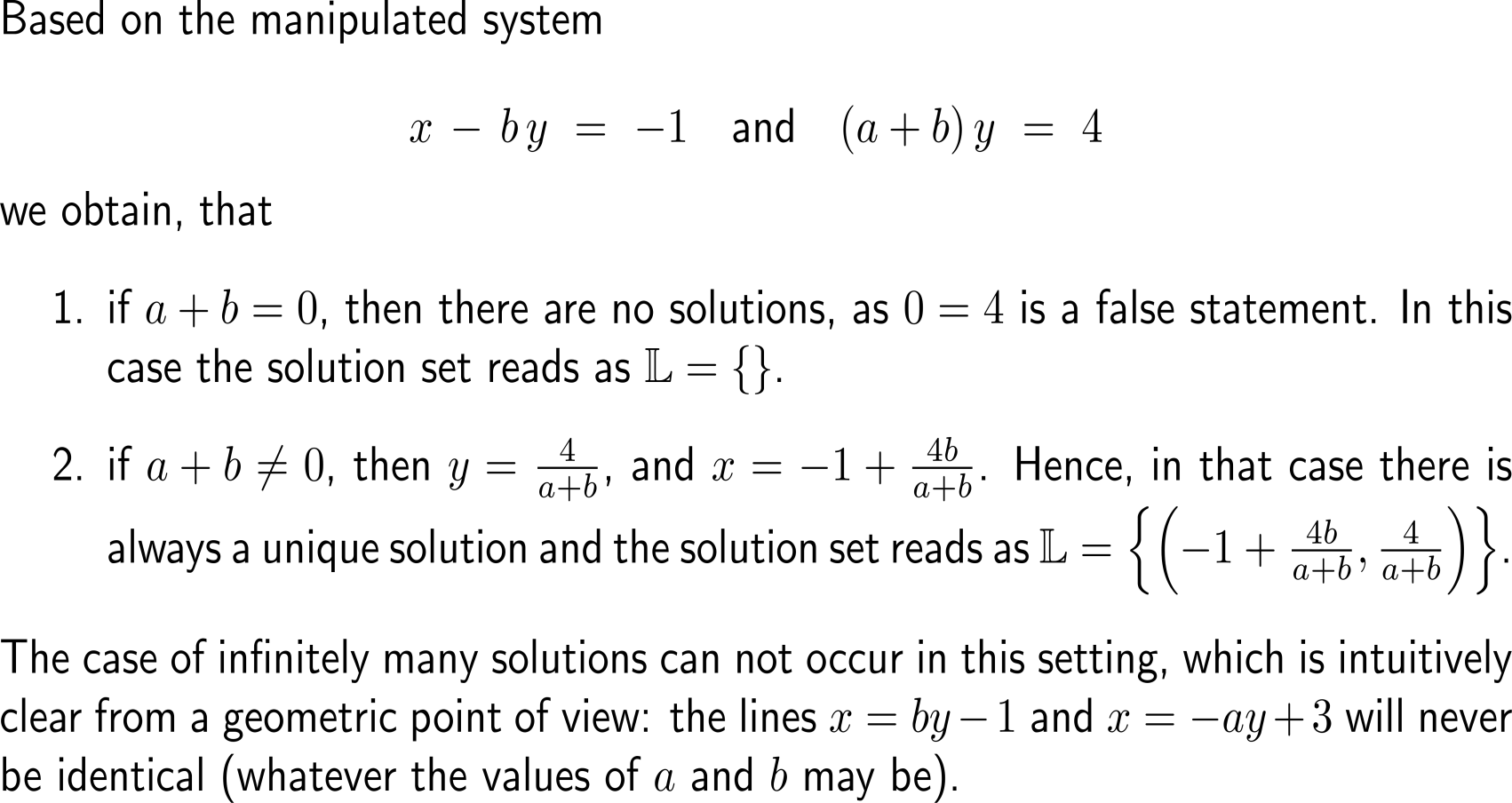 no solution
(parallel)
independent
one solution
(intersect)
dependent
 solutions
(identical)
Topics

Lines in the Plane & Systems of Equations with 2 Variables

Planes in Space & Systems of Equations with 3 Variables
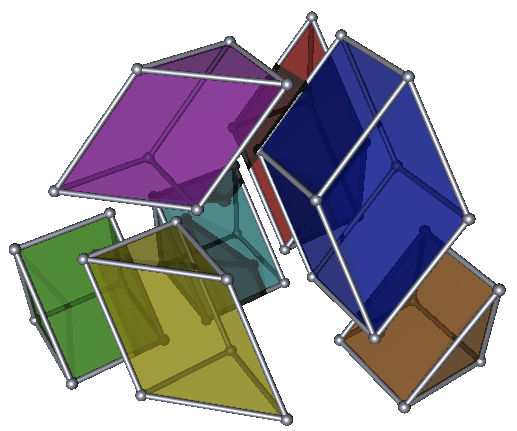 Planes and lines in the (Euclidean) space can be described in terms of a normal form that generalizes the form of a line in the plane (1/ 2)
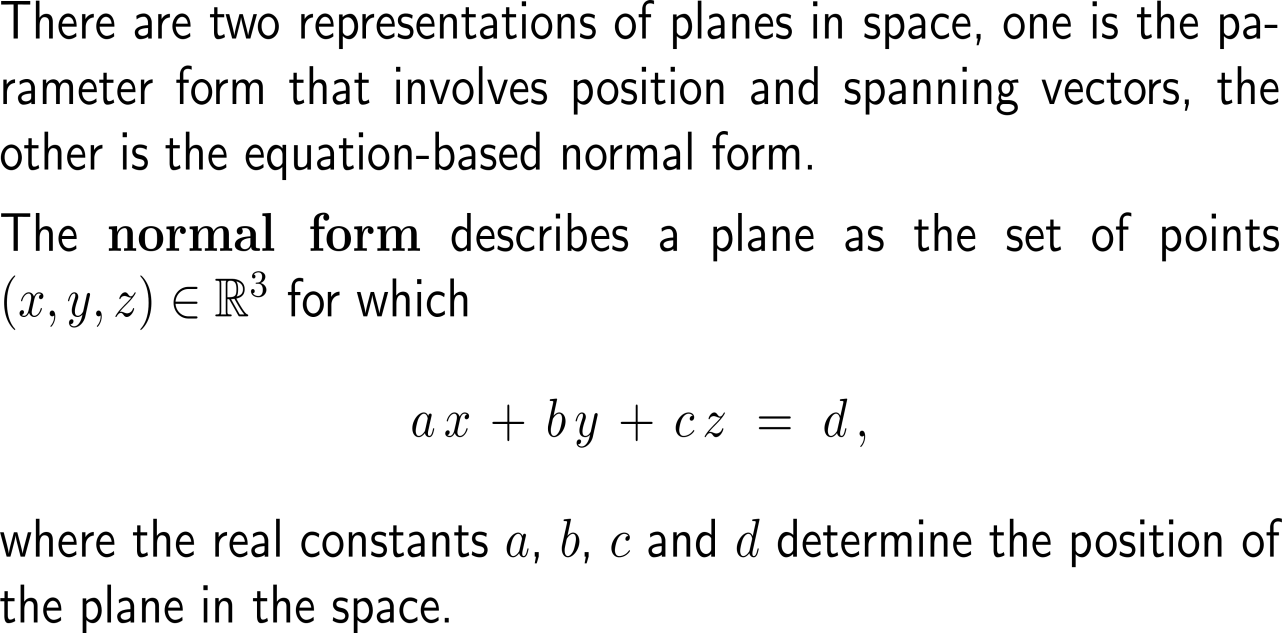 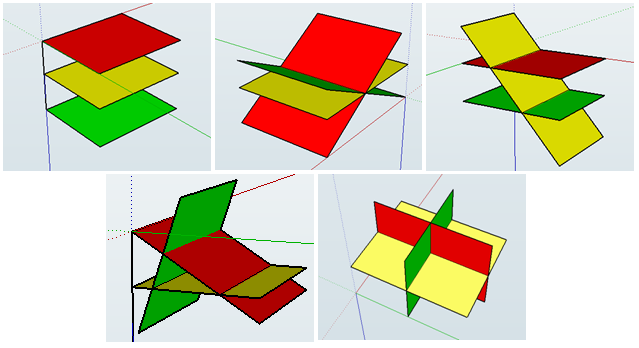 Planes and lines in the (Euclidean) space can be described in terms of a normal form that generalizes the form of a line in the plane (2/ 2)
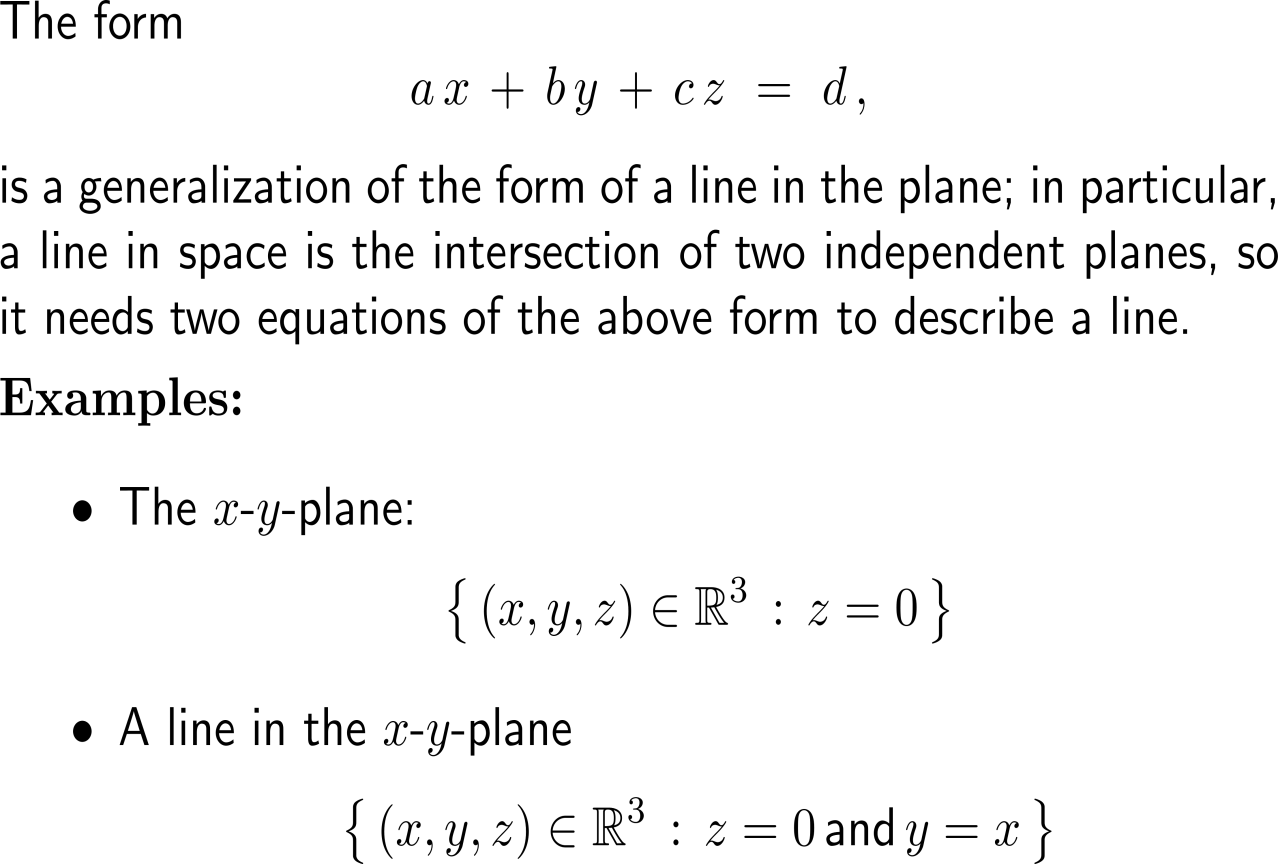 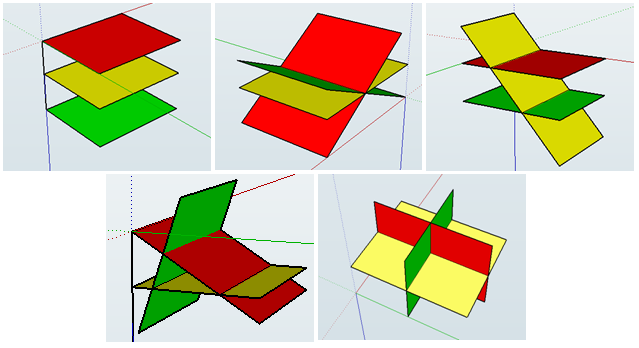 To solve systems with three variables, we again apply elementary operations to successively eliminate variables (1/ 5)
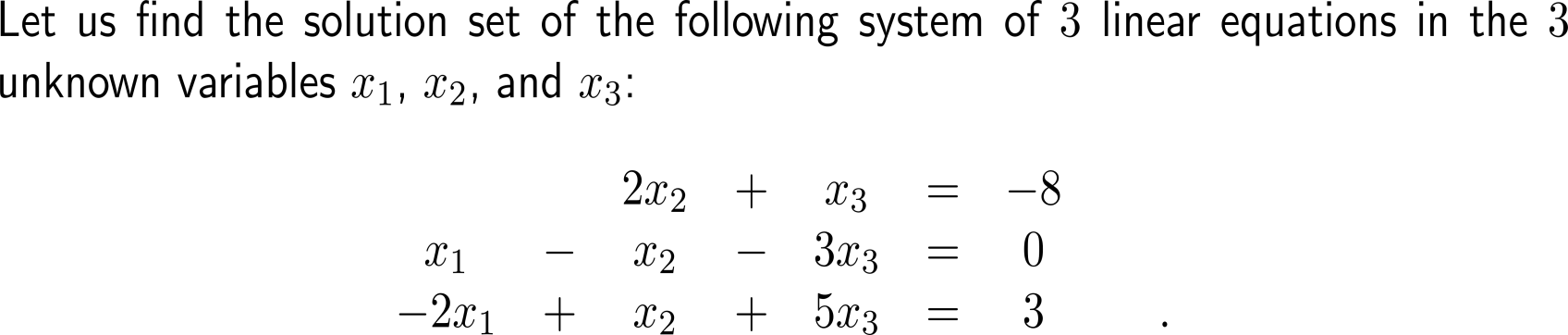 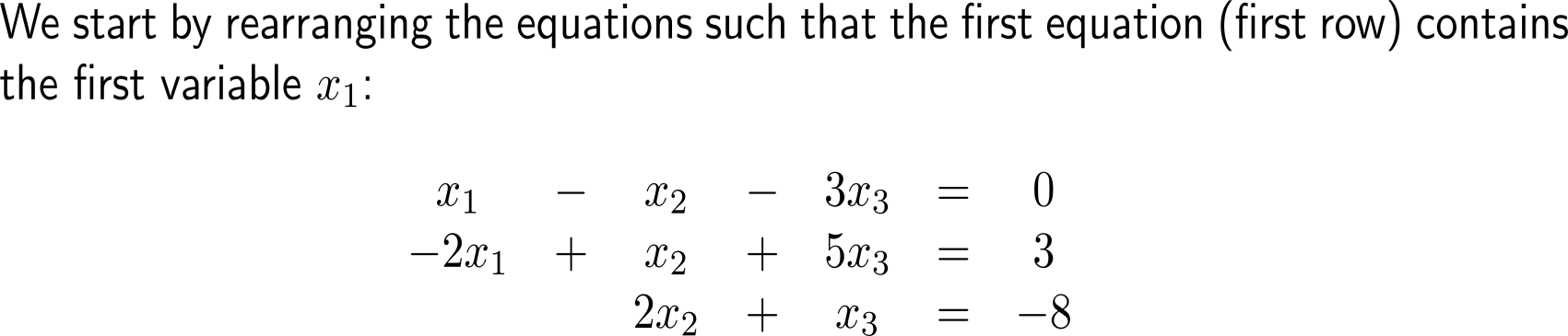 To solve systems with three variables, we again apply elementary operations to successively eliminate variables (2/ 5)
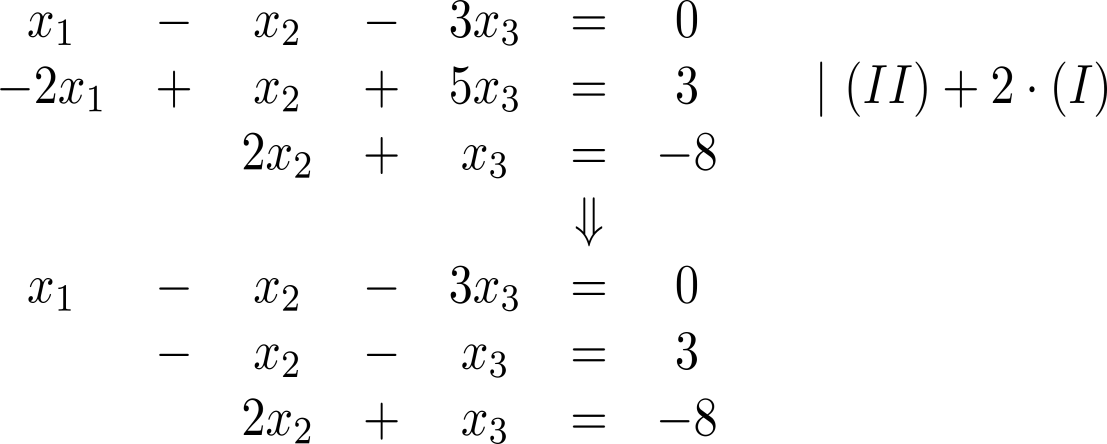 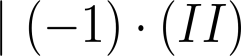 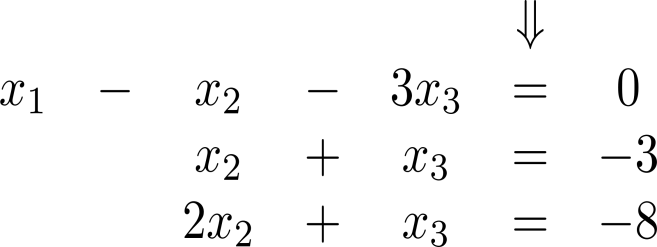 To solve systems with three variables, we again apply elementary operations to successively eliminate variables (3/ 5)
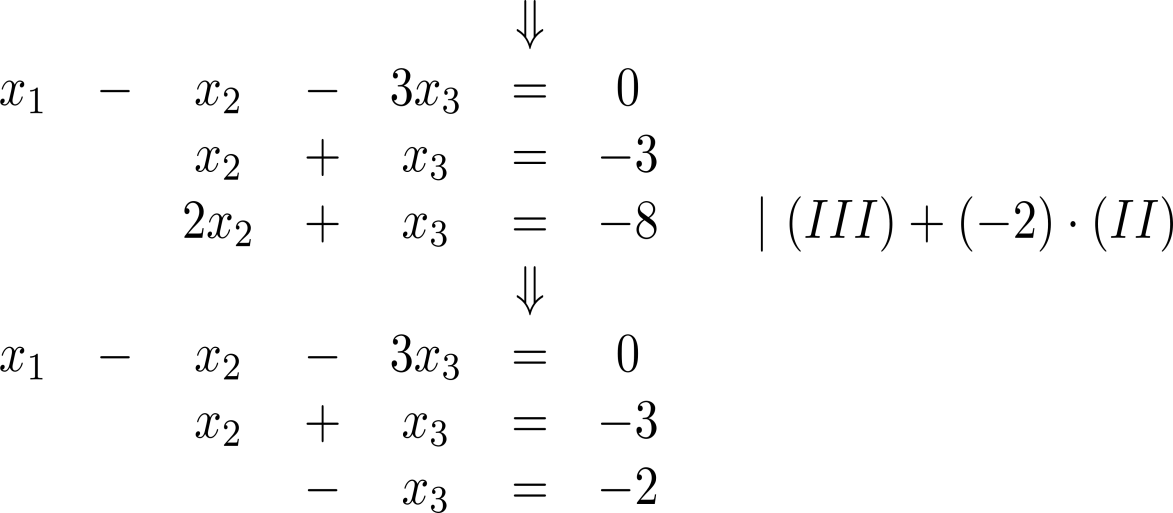 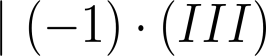 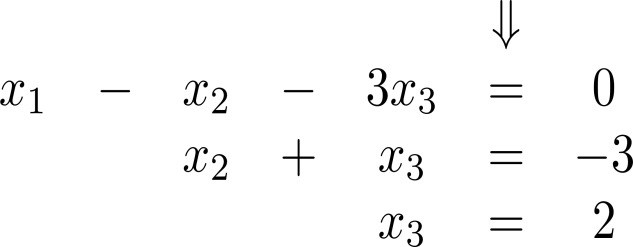 back-substitution
To solve systems with three variables, we again apply elementary operations to successively eliminate variables (4/ 5)
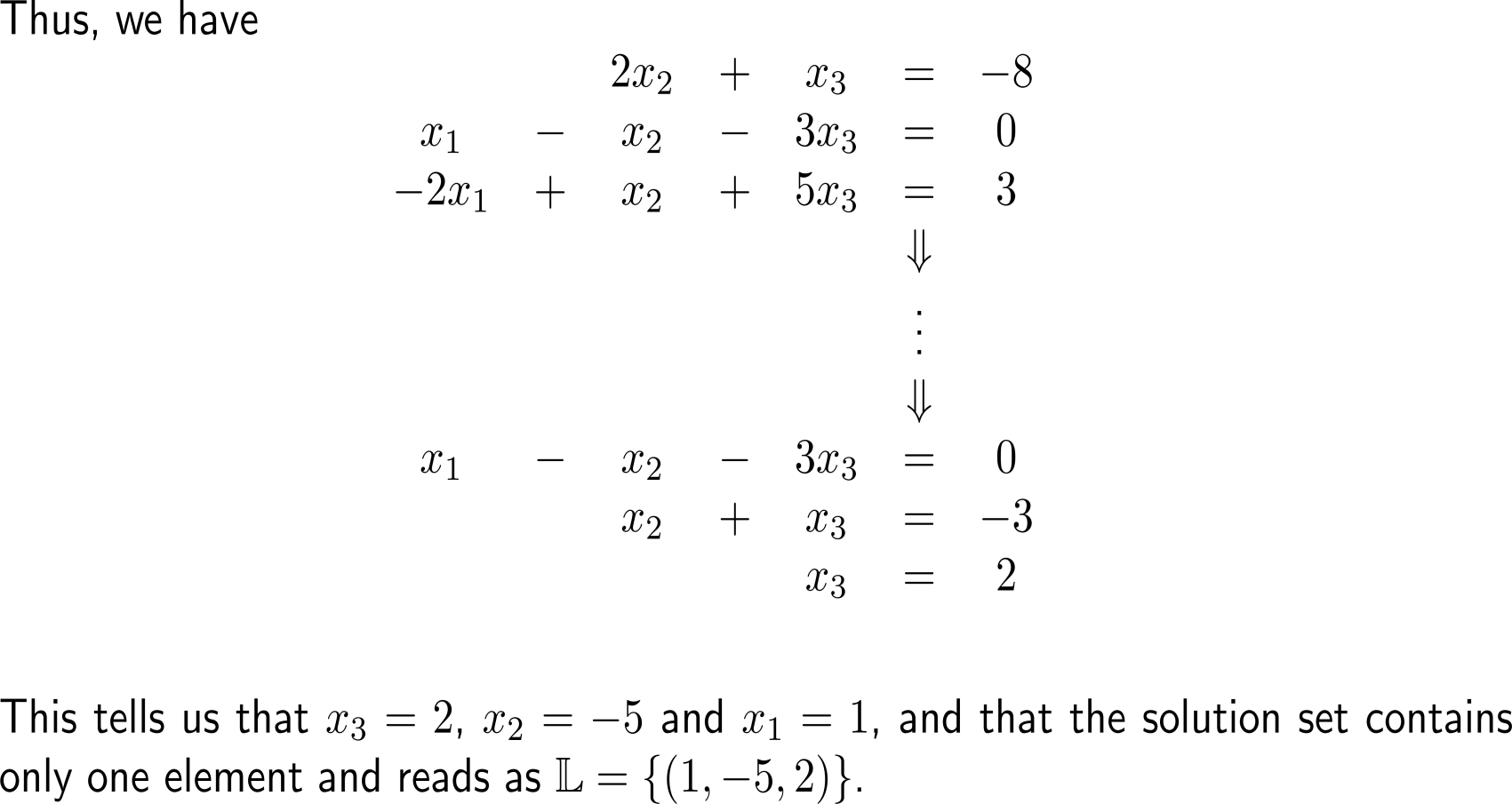 back-substitution
To solve systems with three variables, we again apply elementary operations to successively eliminate variables (5/ 5)
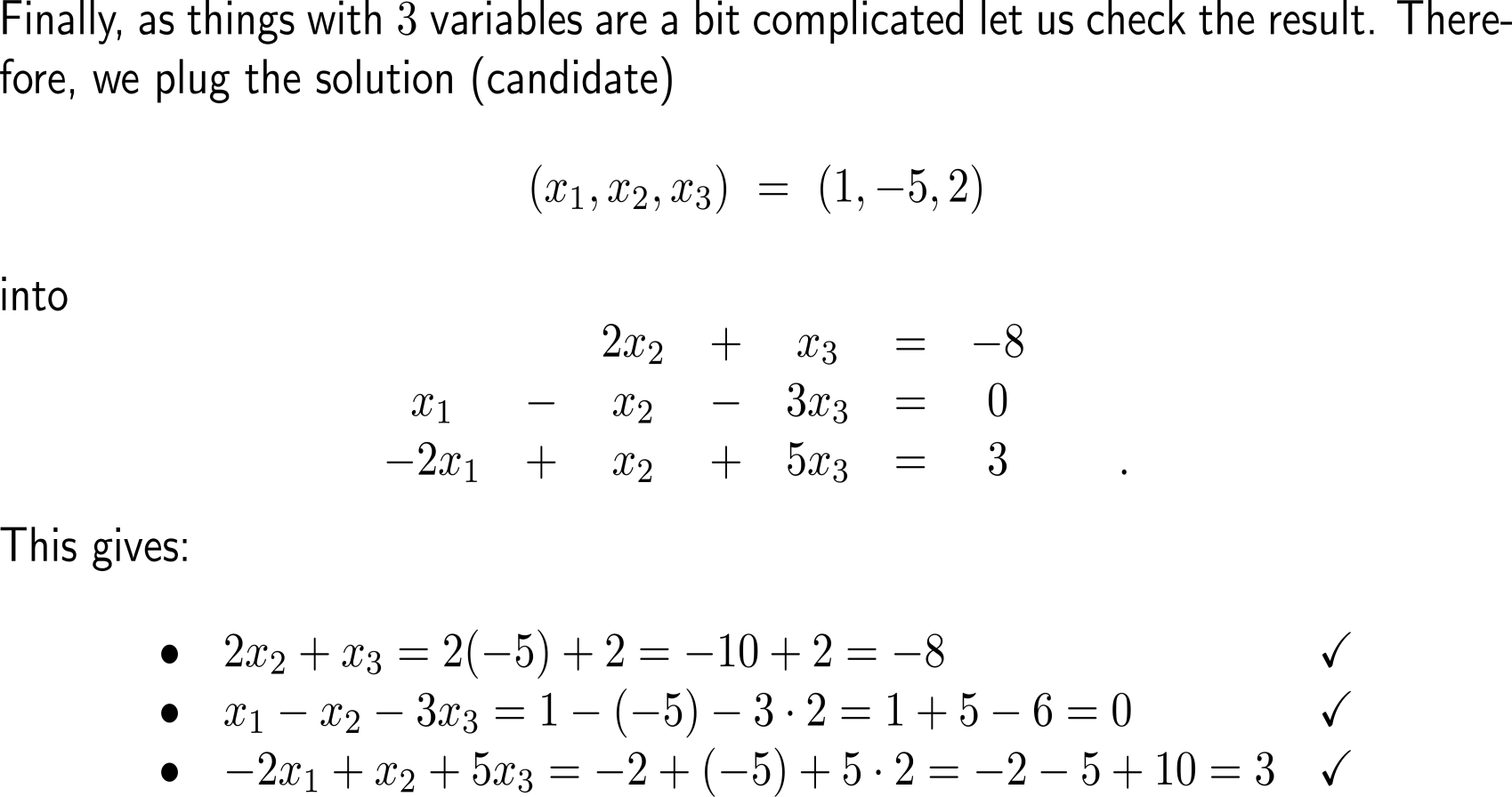 What structural insights do we have obtained so far? (1/ 2)
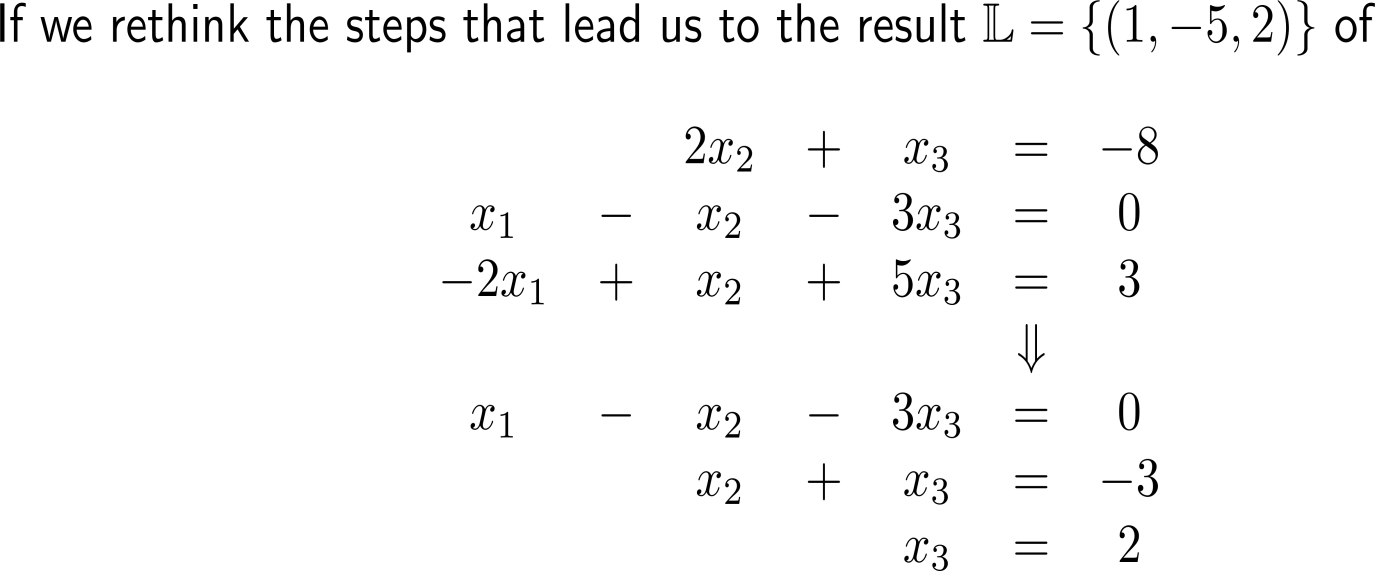 back-substitution
What structural insights do we have obtained so far? (2/ 2)
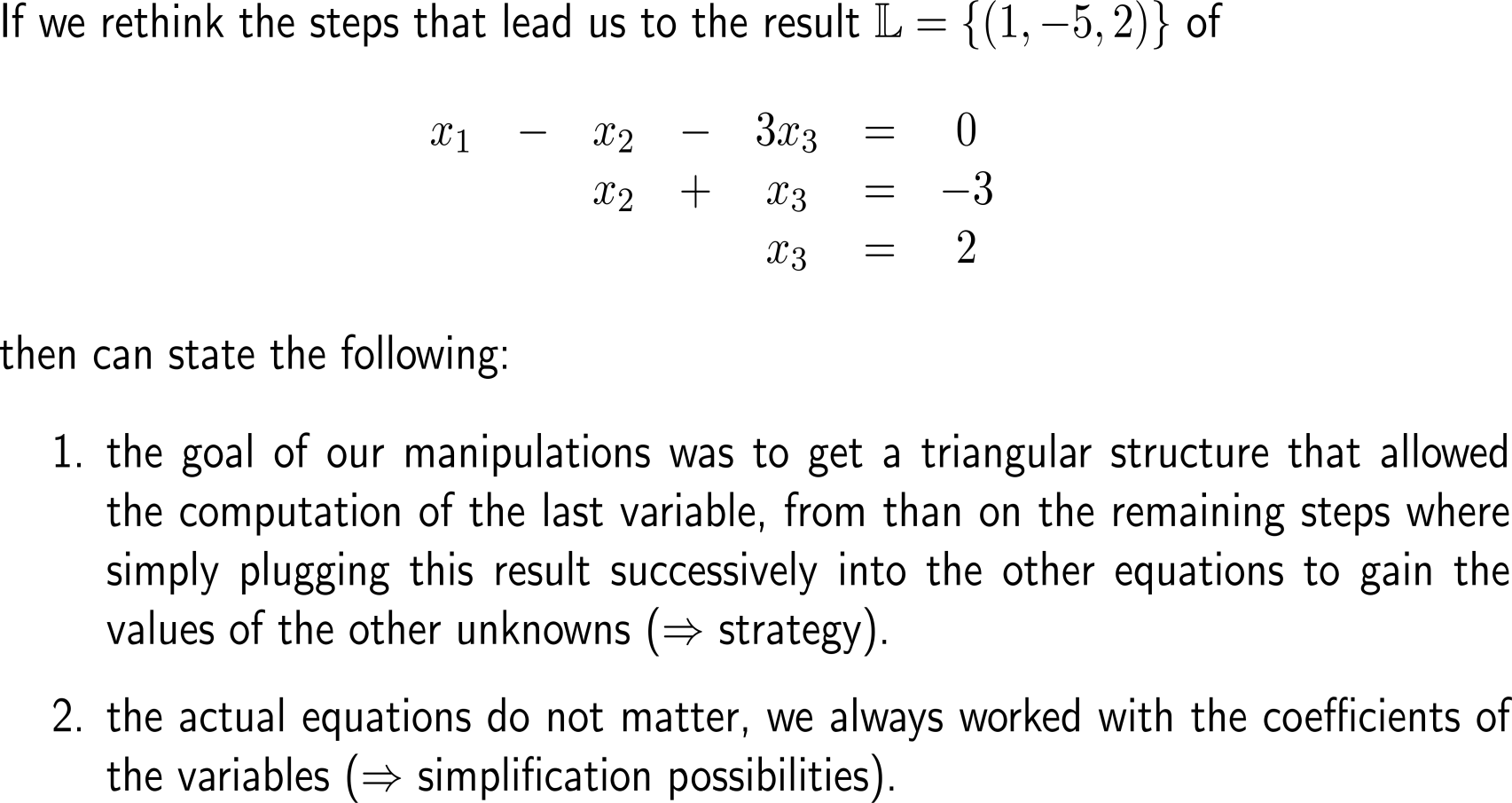 back-substitution
To exploit the fact, that we manipulate the coefficients of the variables only, we introduce the augmented matrix (1/ 2)
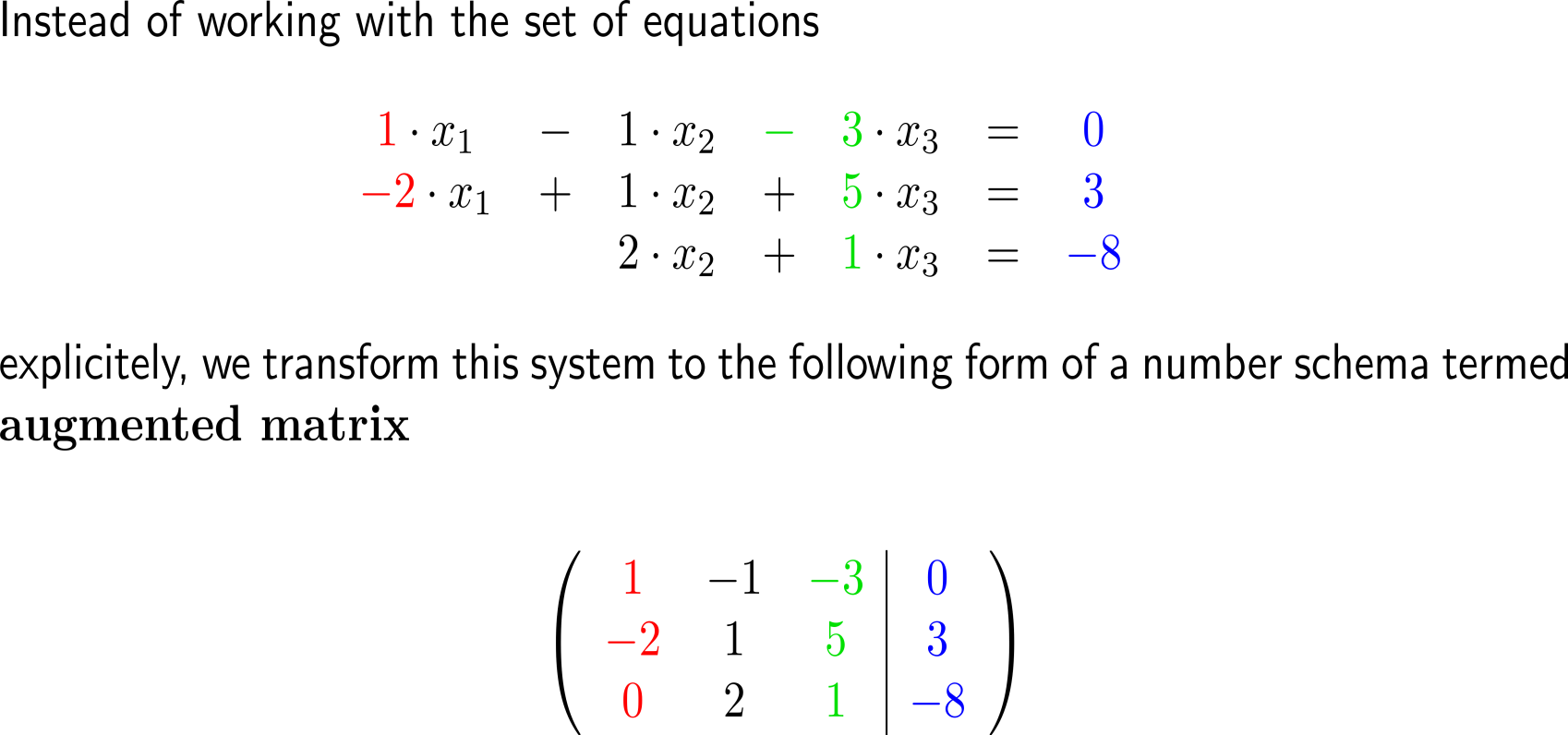 columns
rows
To exploit the fact, that we manipulate the coefficients of the variables only, we introduce the augmented matrix (2/ 2)
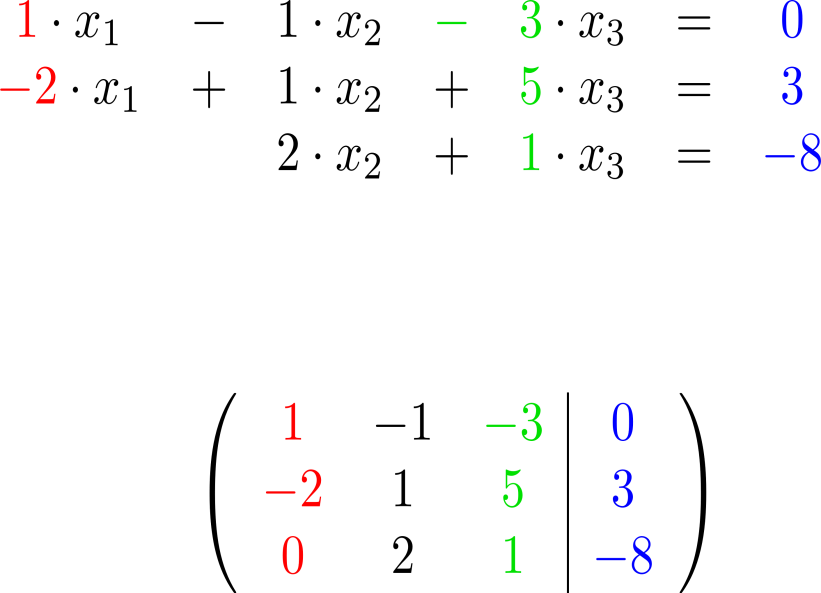 columns
rows
numbers correspond to the coefficients of the variables/ unknowns
numbers correspond to the right-hand side entries
What do the numbers in the augmented matrix stand for?
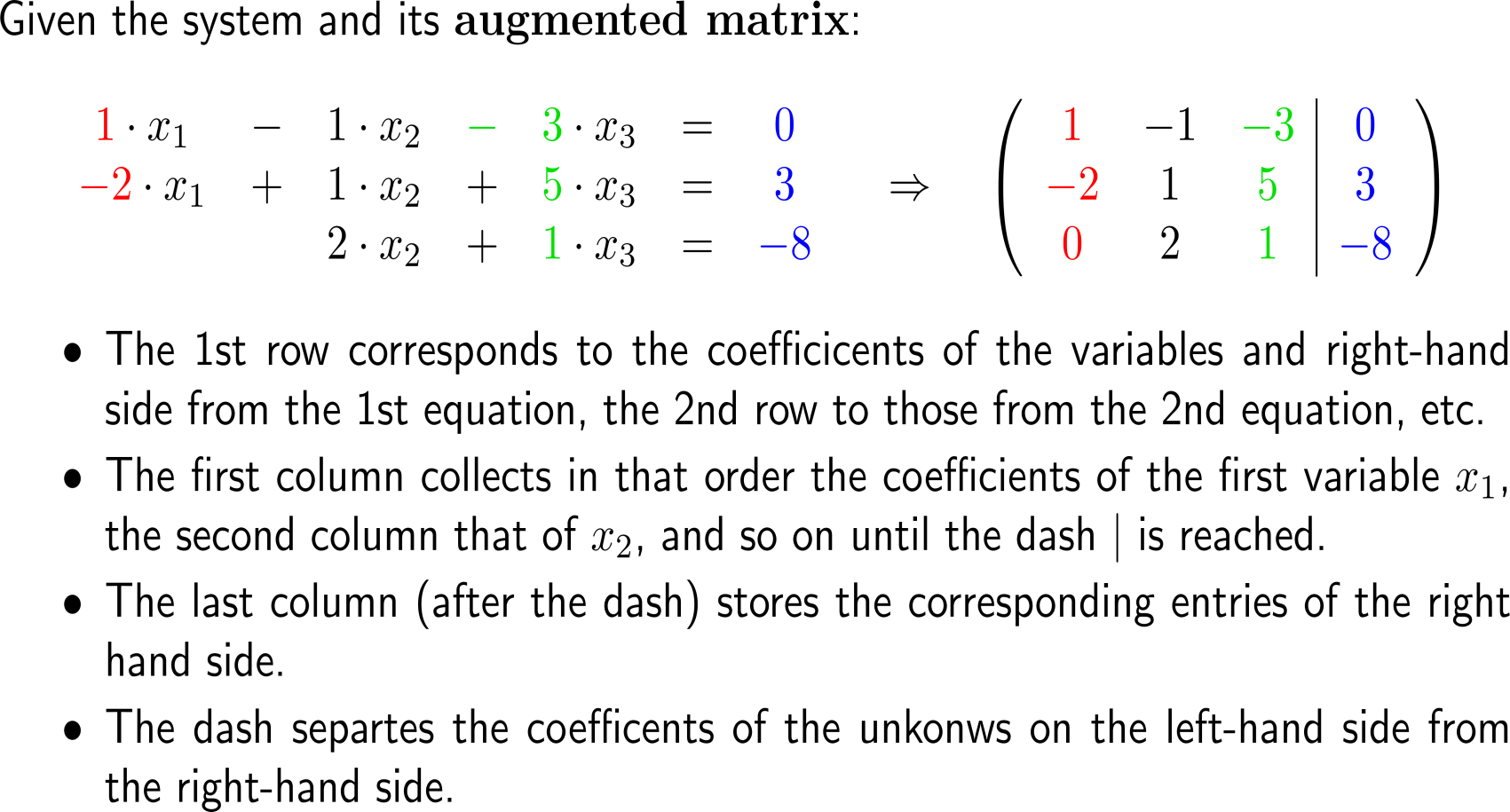 Exercise:Determine the augmented matrix
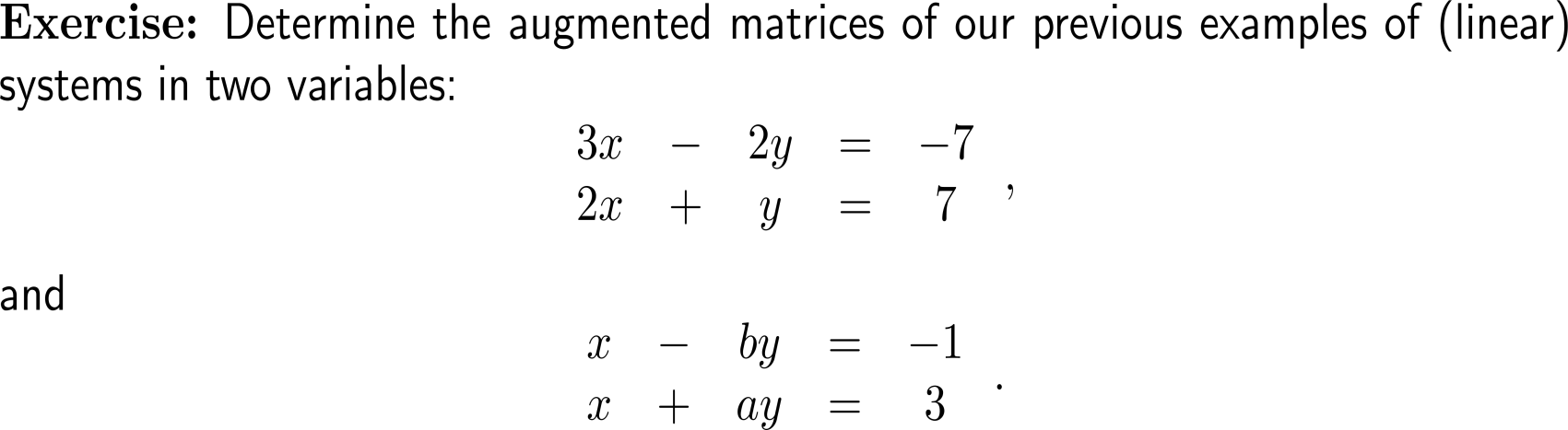 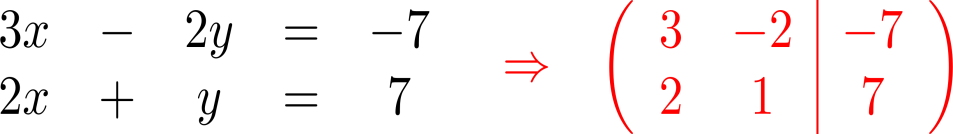 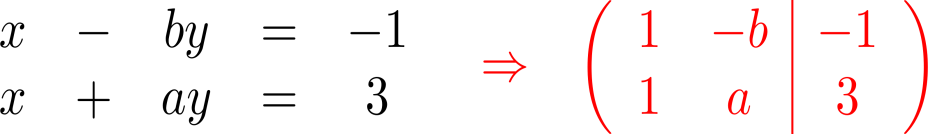 Instead of the system of equations we now work with its augmented matrix and reduce this until a triangular form is reached (1/ 4)
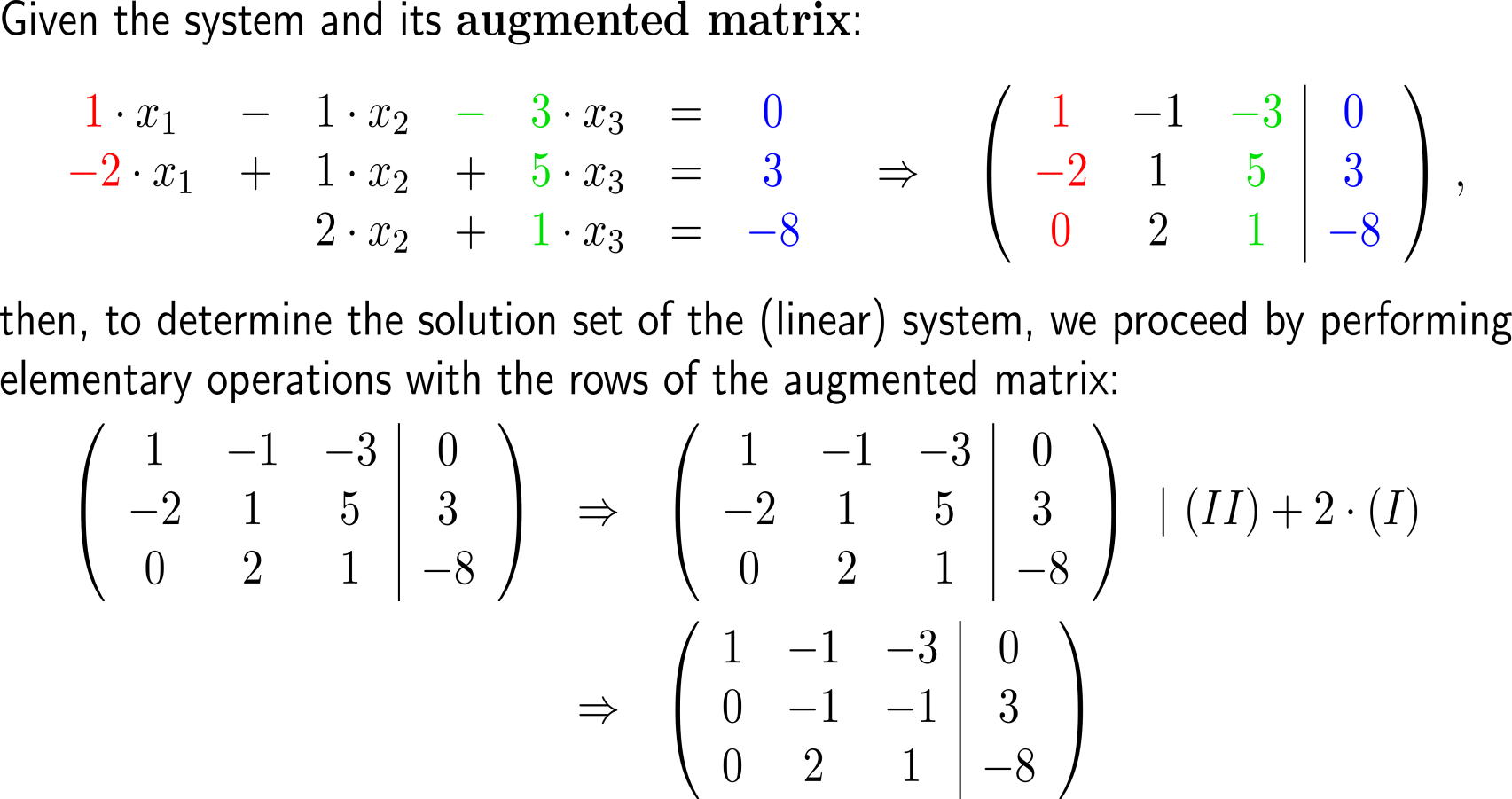 Instead of the system of equations we now work with its augmented matrix and reduce this until a triangular form is reached (2/ 4)
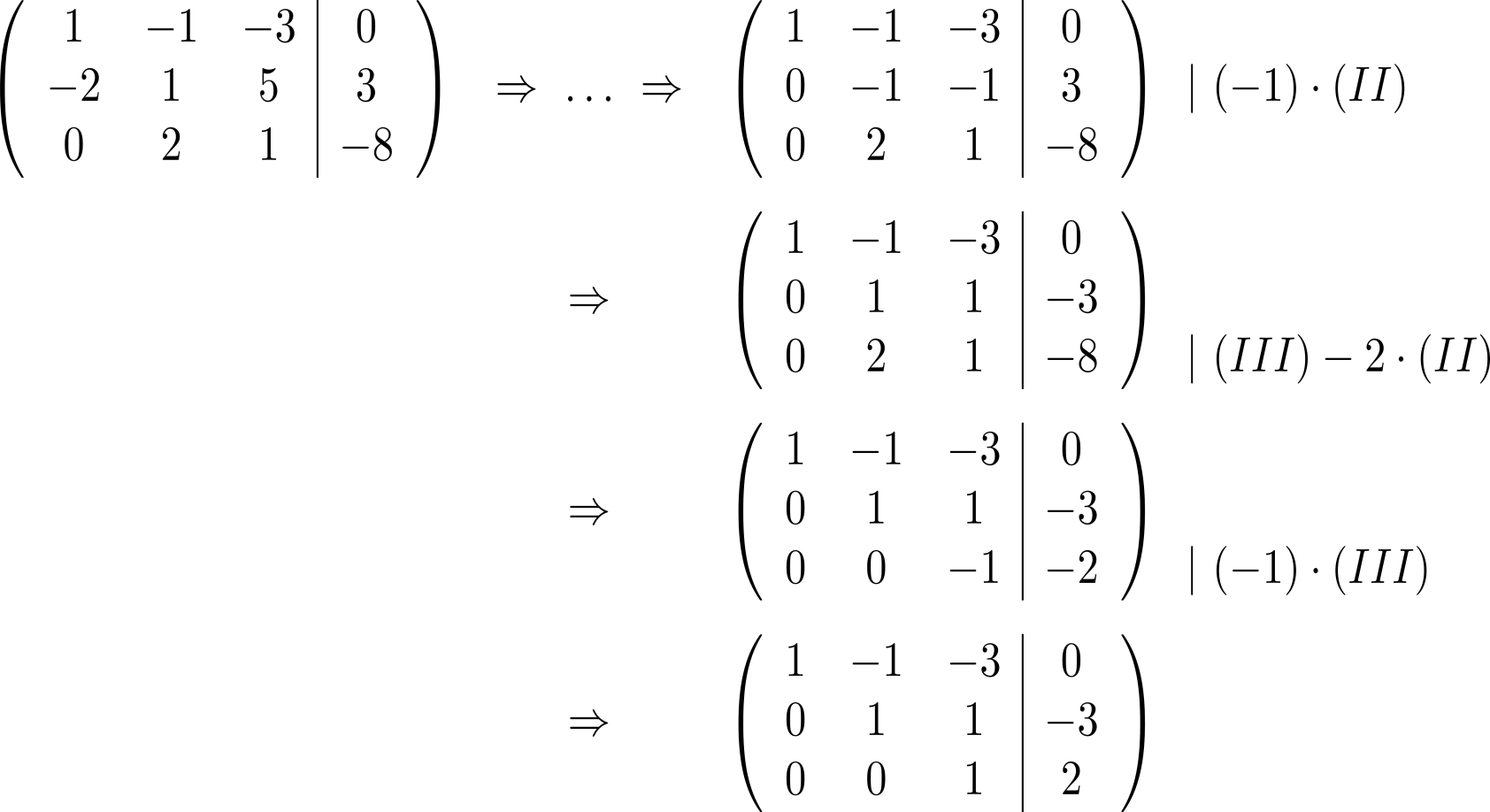 Instead of the system of equations we now work with its augmented matrix and reduce this until a triangular form is reached (3/ 4)
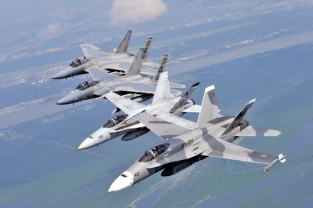 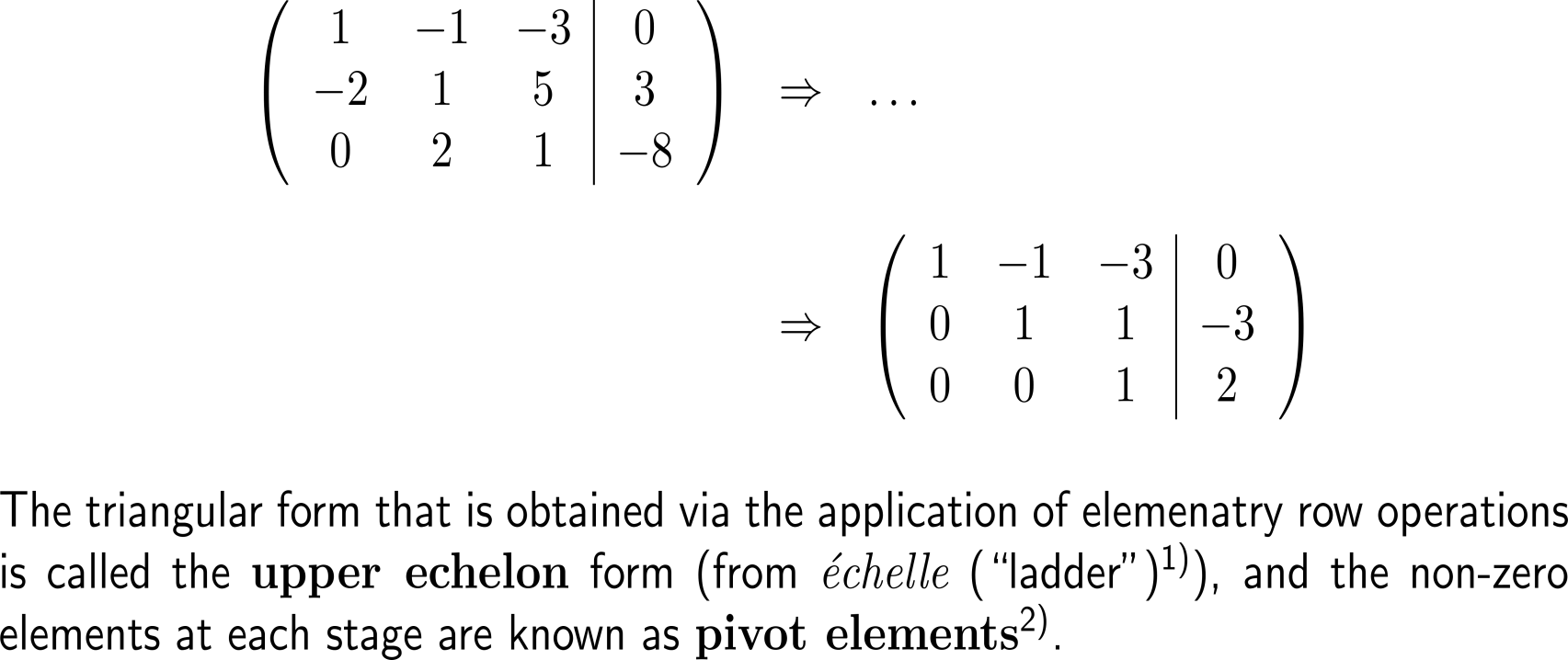 pivot
element
upper echelon
form
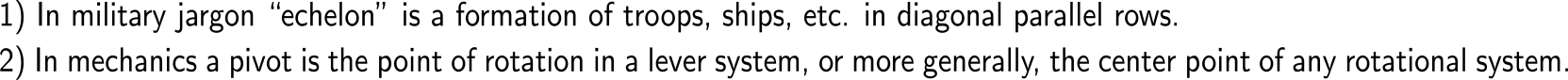 Instead of the system of equations we now work with its augmented matrix and reduce this until a triangular form is reached (3/ 4)
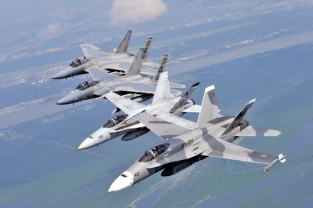 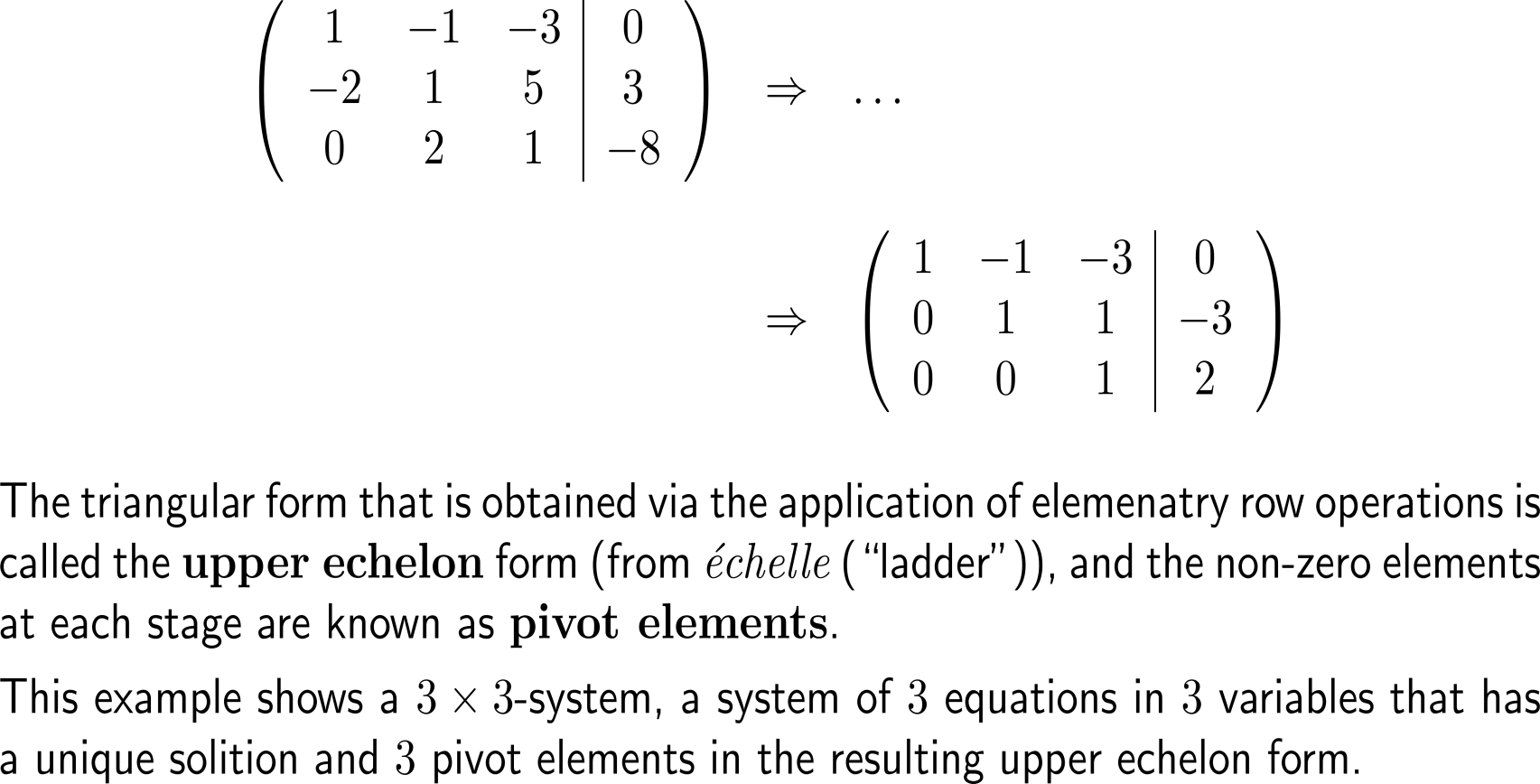 pivot
element
upper echelon
form
Example:The structure of the solution set
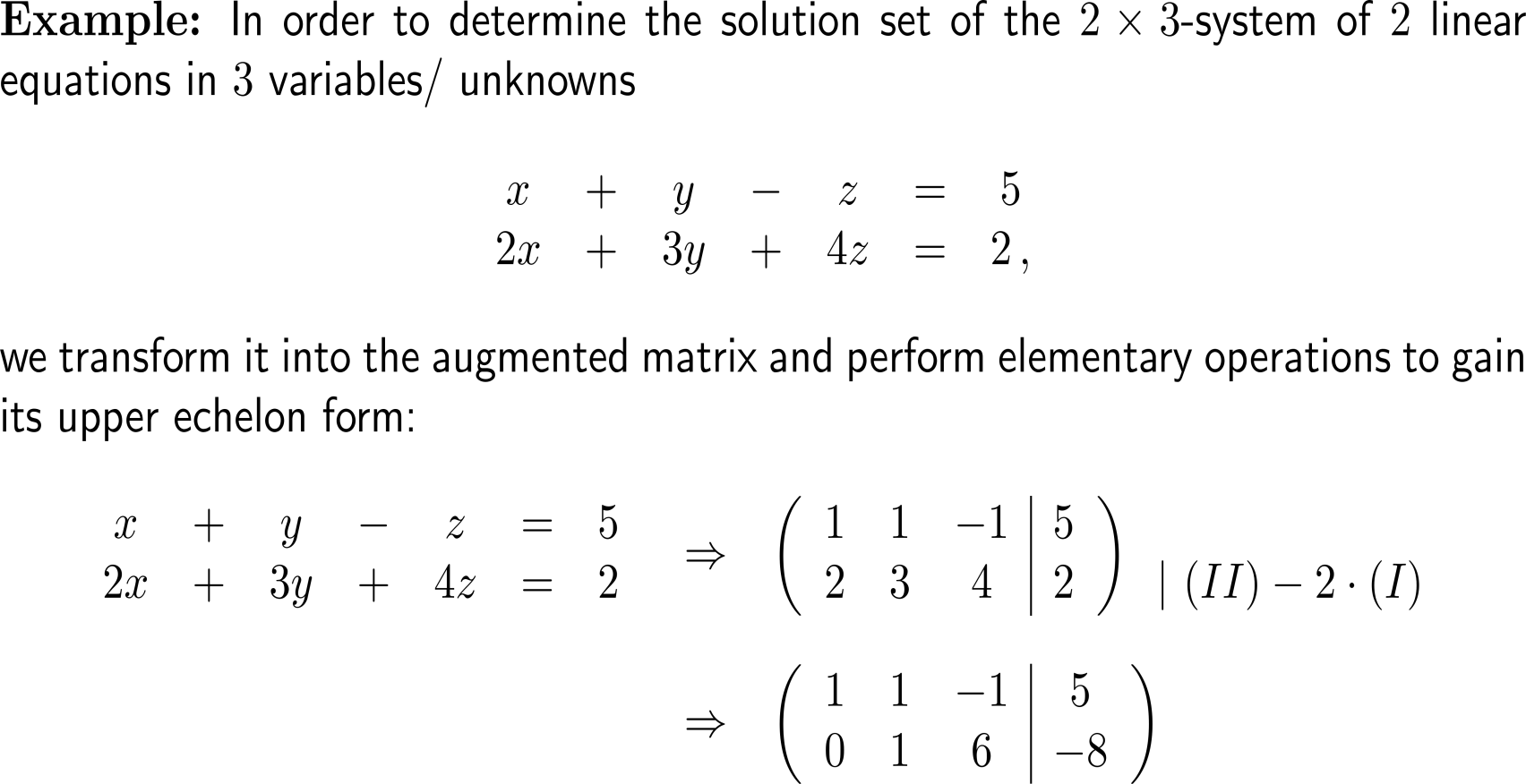 Example:The structure of the solution set
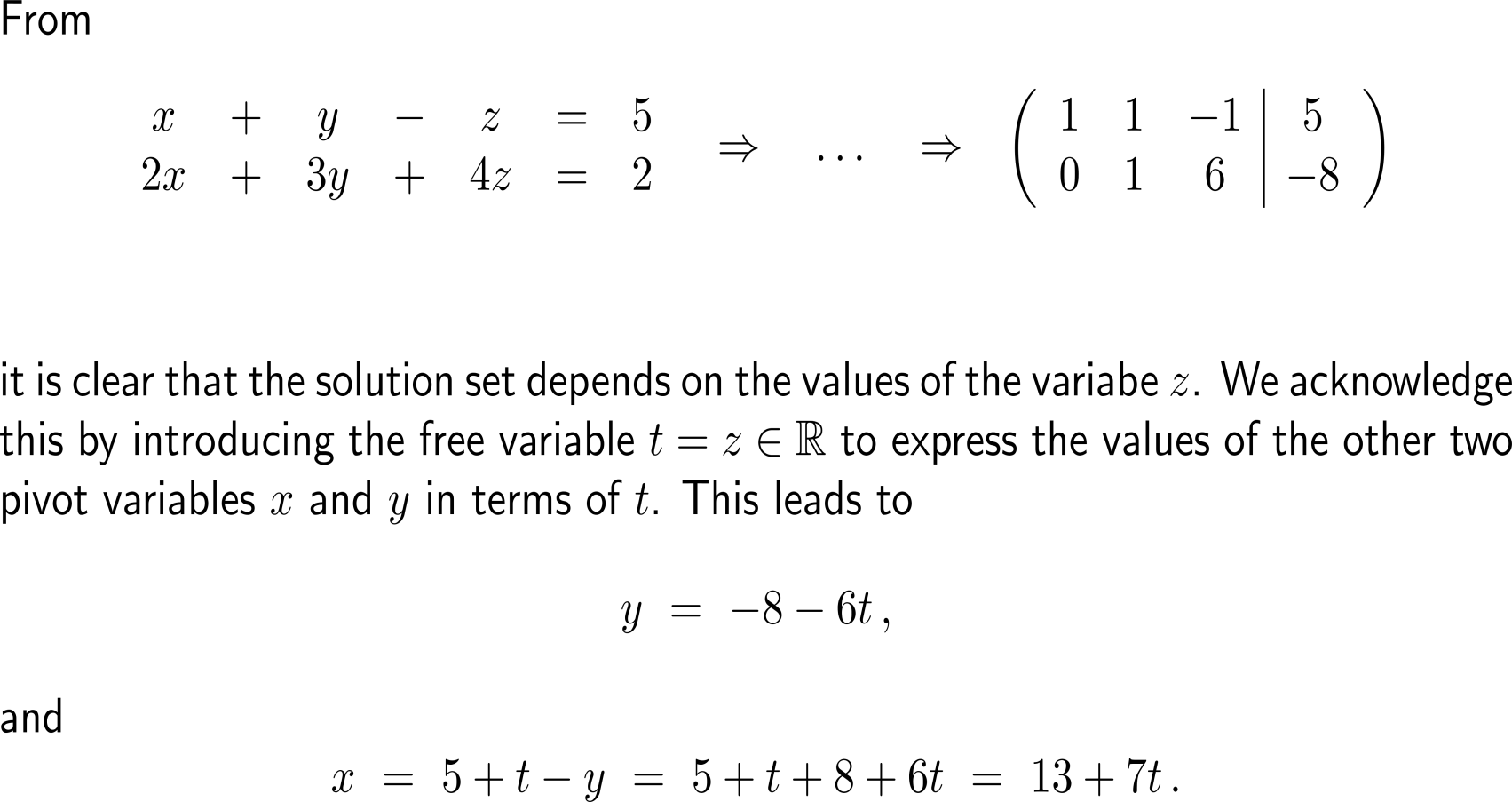 free variable
pivot elements
Example:The structure of the solution set
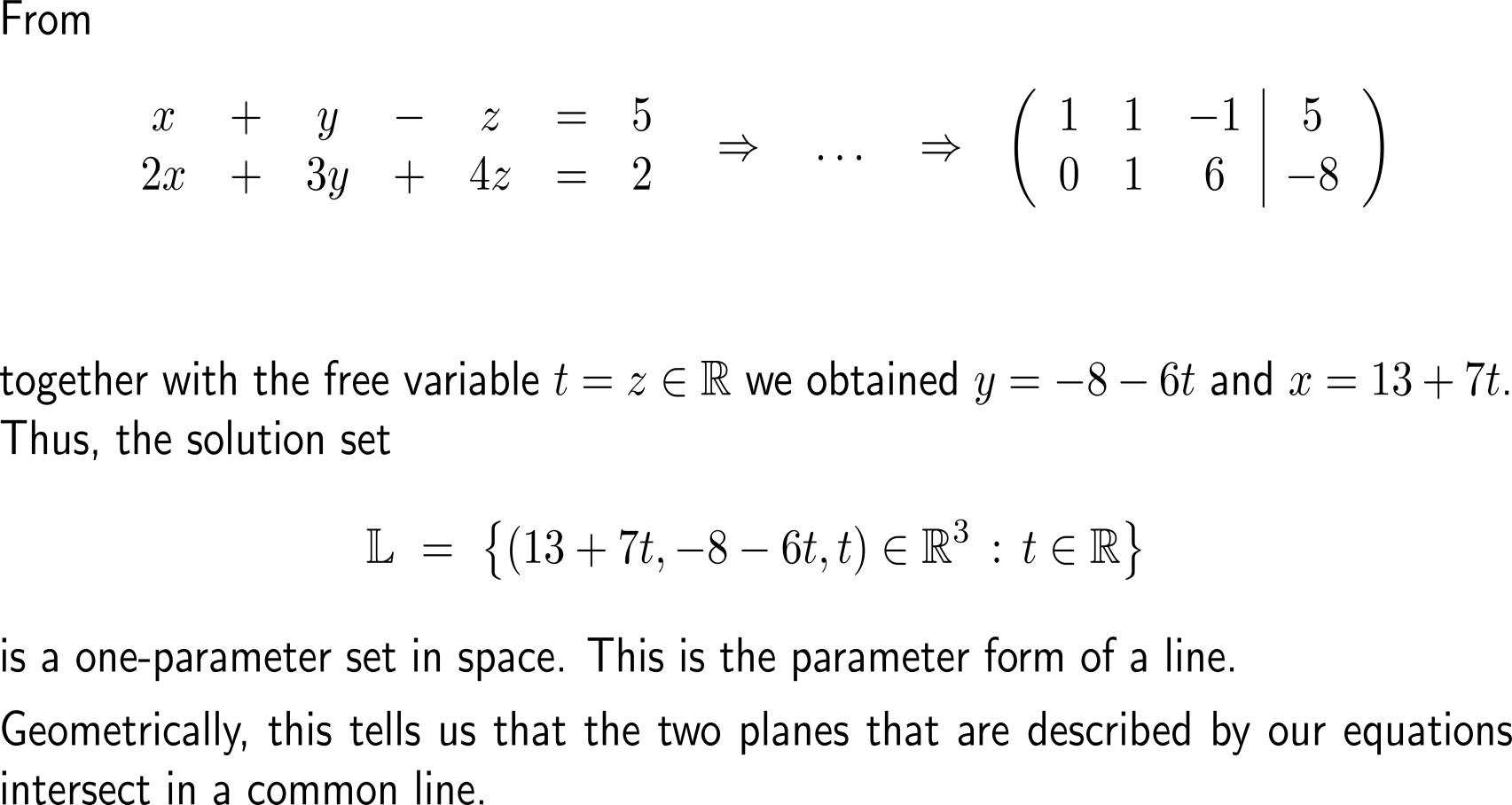 free variable
pivot elements
Example:The structure of the solution set
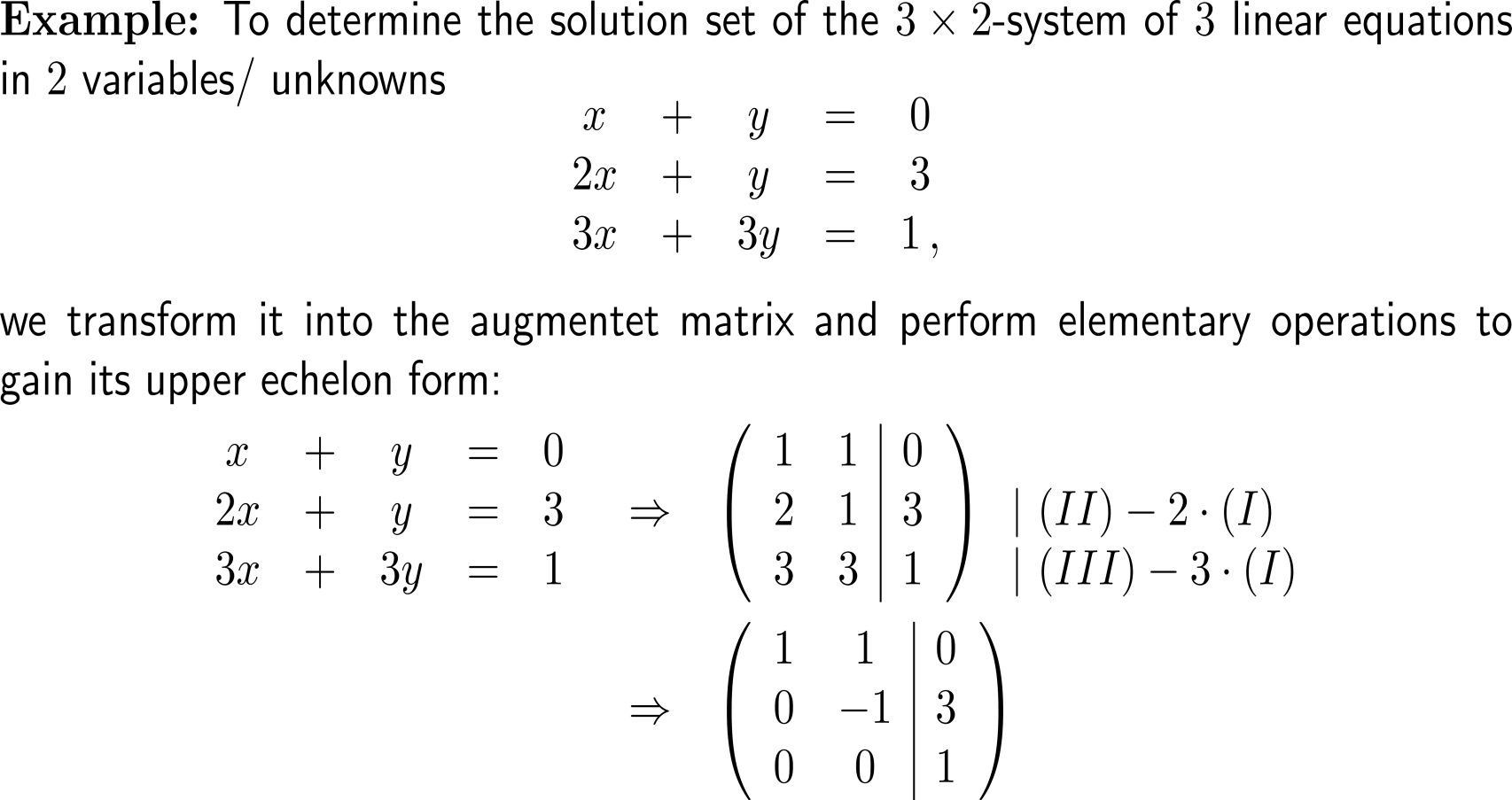 Example:The structure of the solution set
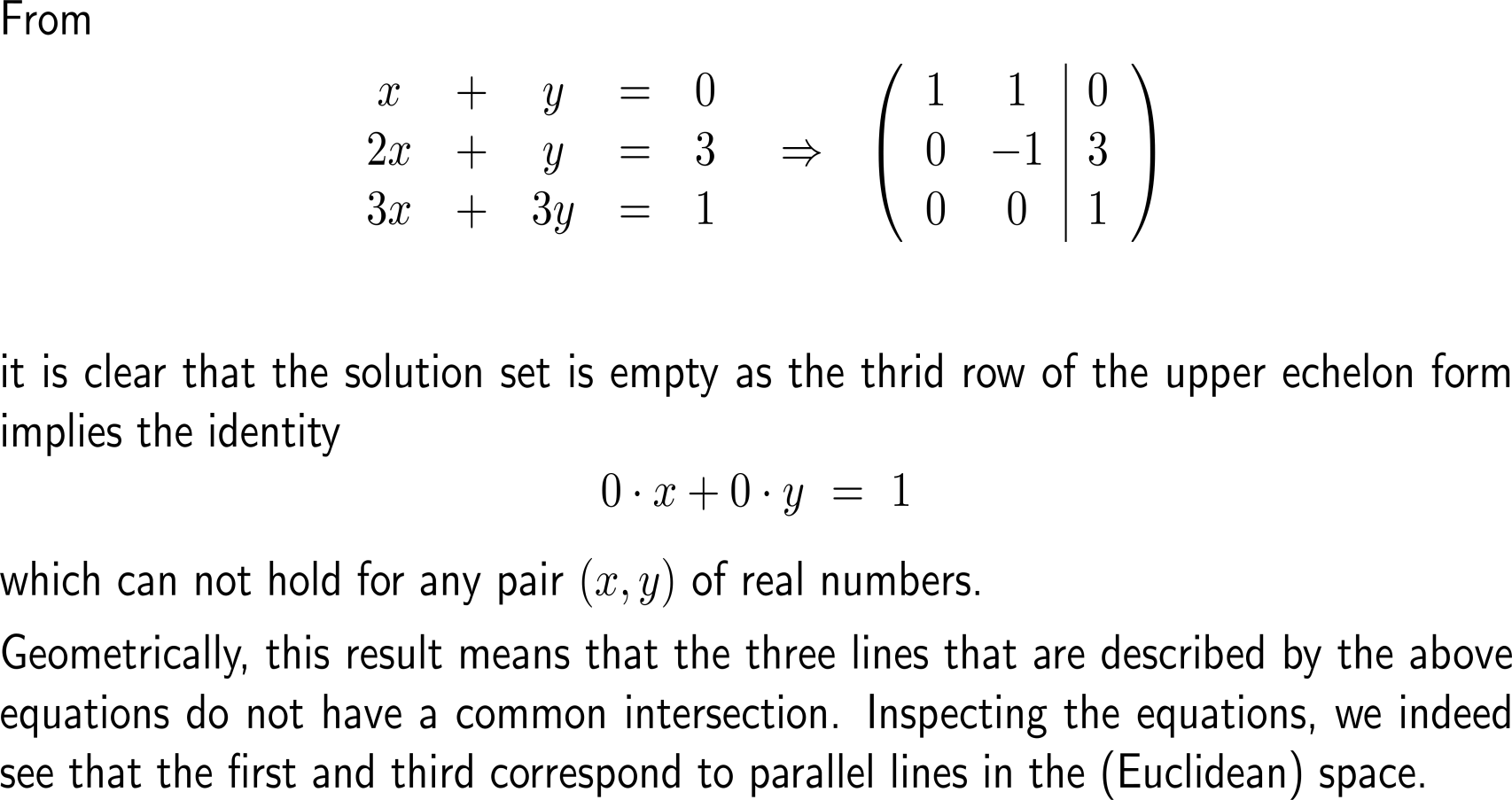 problem
Summary:What do the upper echelon form and the pivot elements tell us?
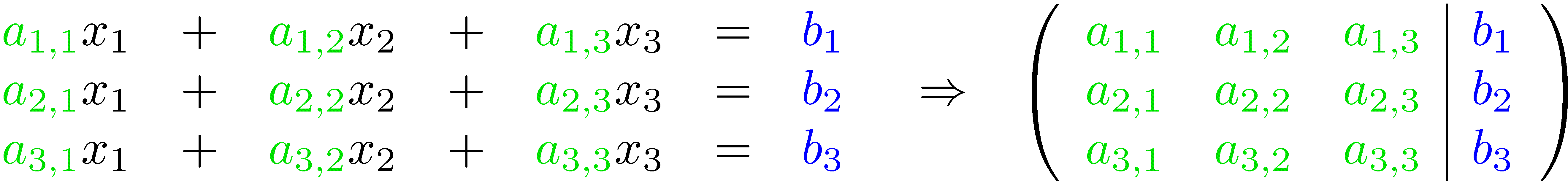 elementary operations
number of the equation =
row i
Elementary operations:
Type 1: 	Swap the positions of two equations/ rows in the augmented matrix
Type 2: 	Multiply an equation/ row by a nonzero number/ scalar. 
Type 3: 	Add to one equation/ row a scalar multiple of another equation/ row.

Note: Elementary operations leave the solution set invariant, i.e. when applied do not change the solution.
ai,j
column j
= number of the unknown
Summary:What do the upper echelon form and the pivot elements tell us?
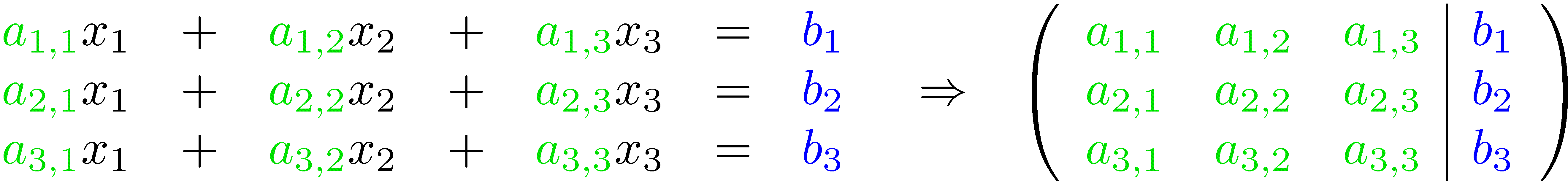 elementary operations
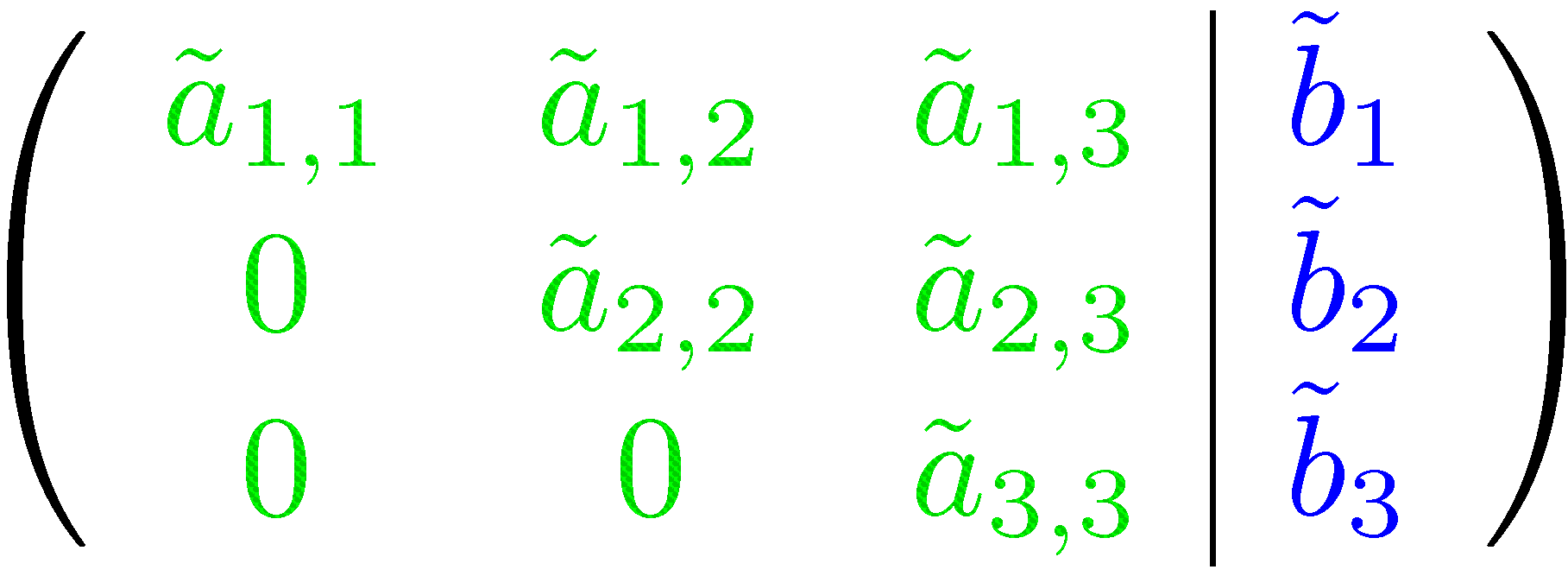 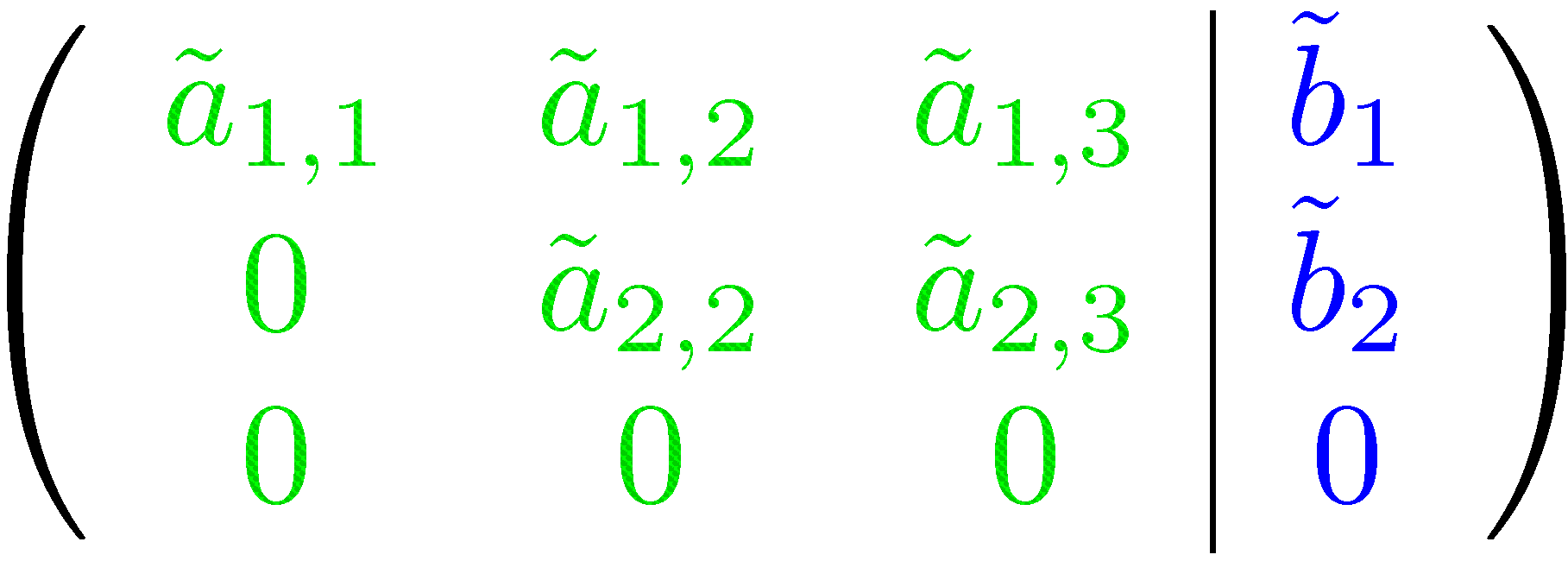 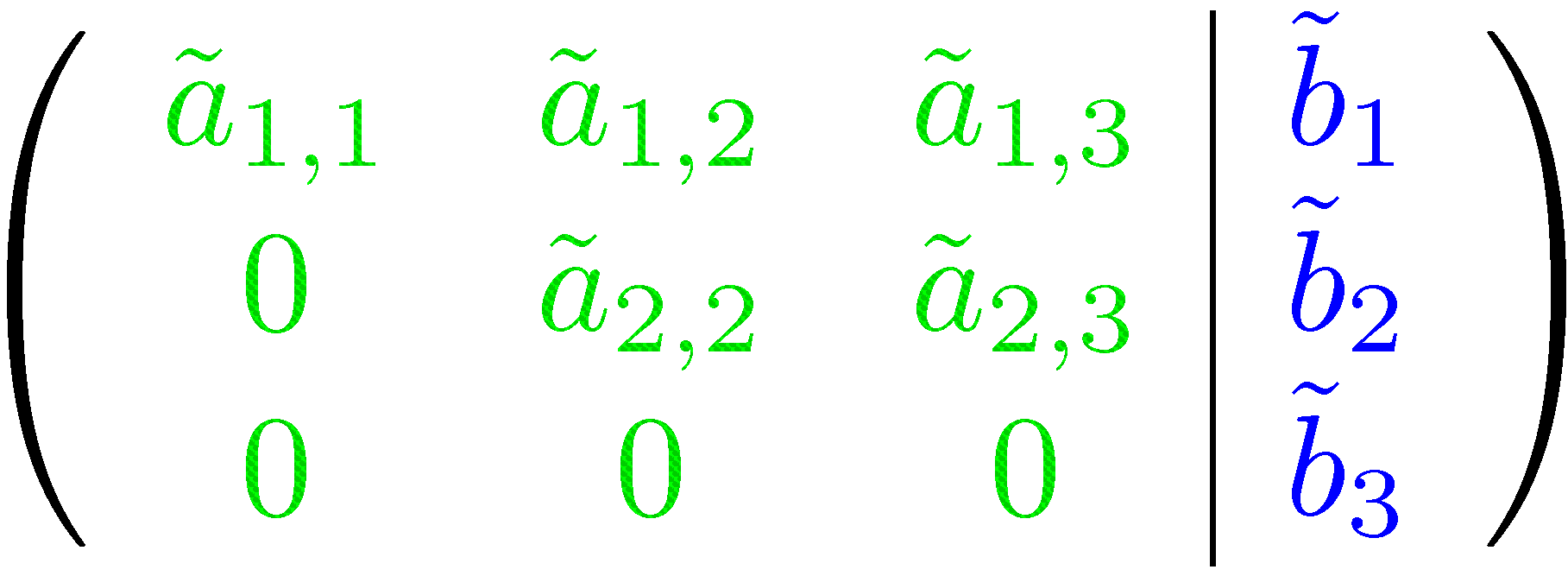 Summary:What do the upper echelon form and the pivot elements tell us?
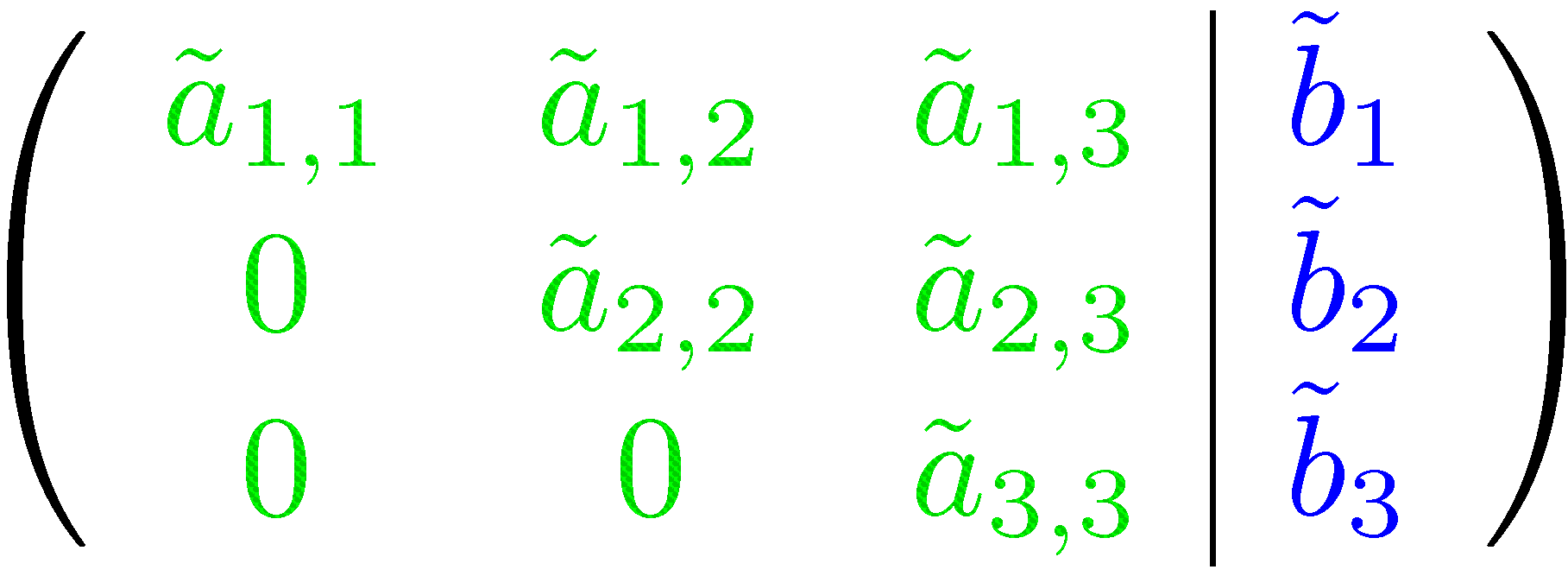 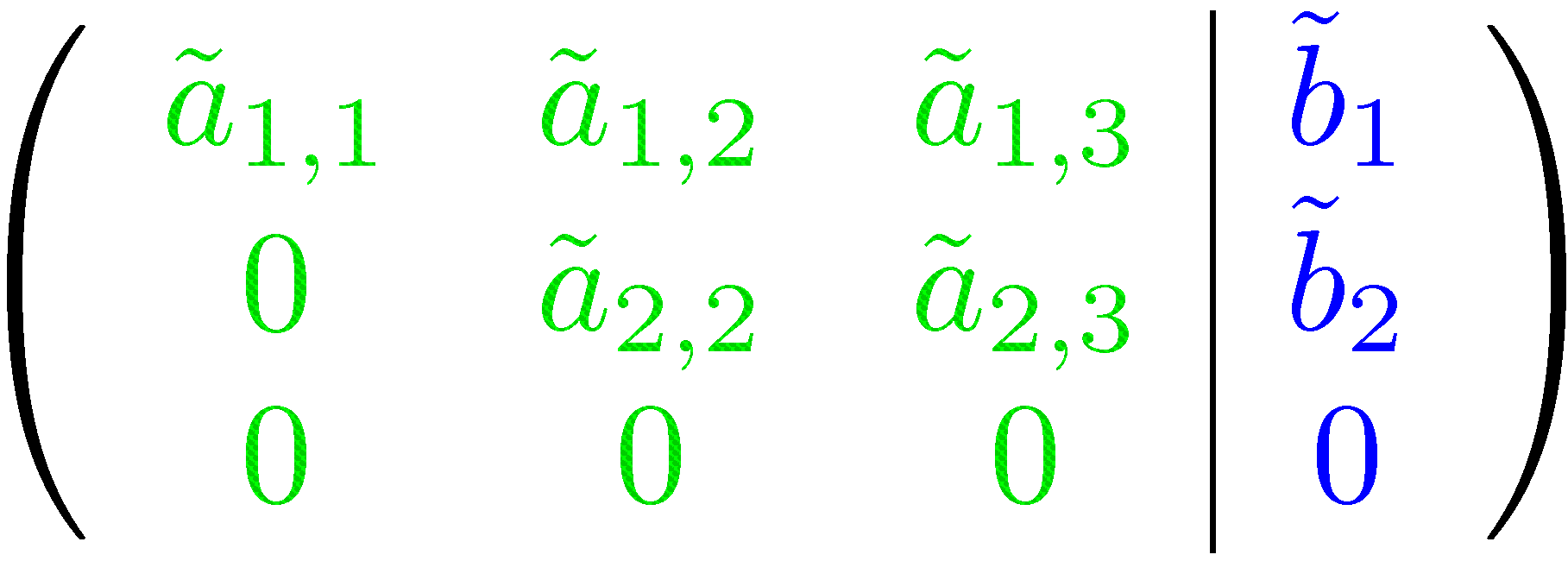 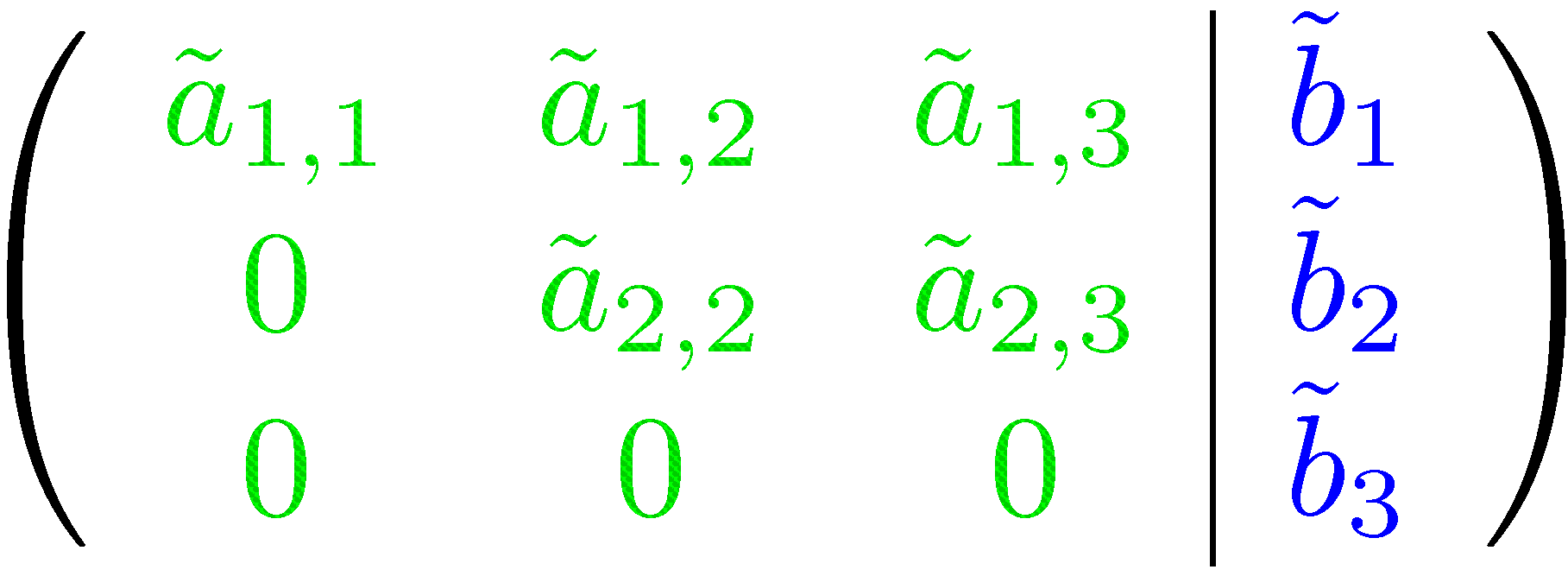 number of pivots
= number of unknowns

no additional non zeros on the right hand side

 unique solution
number of pivots
< number of unknowns

no additional non zeros on the right hand side

 free variable required

 infinitely many solutions
additional non zeros on the right hand side

 no solution
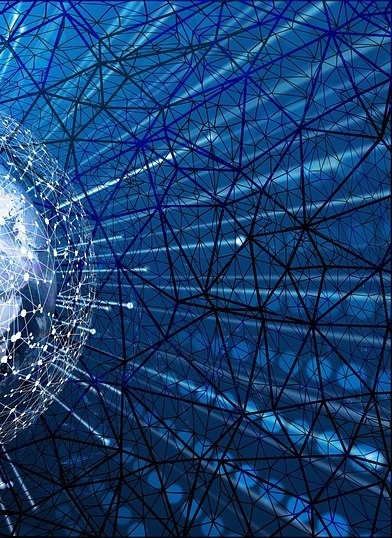 Further Worked-Out Exercises:

Calculus II for Management
Topics
Gaussian elimination
Upper echelon form, rank, matrix-column multiplication
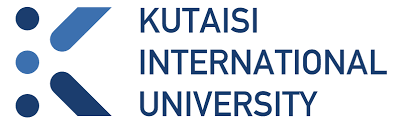 Exercise
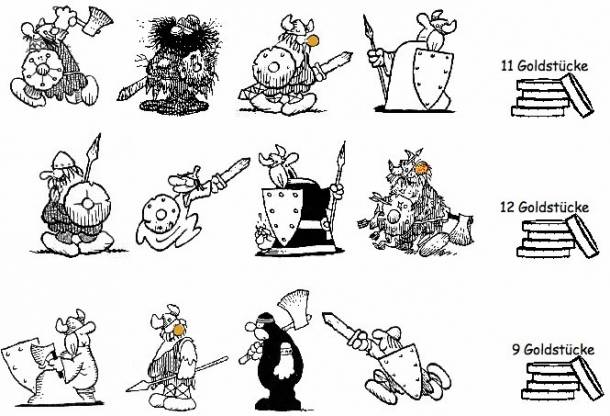 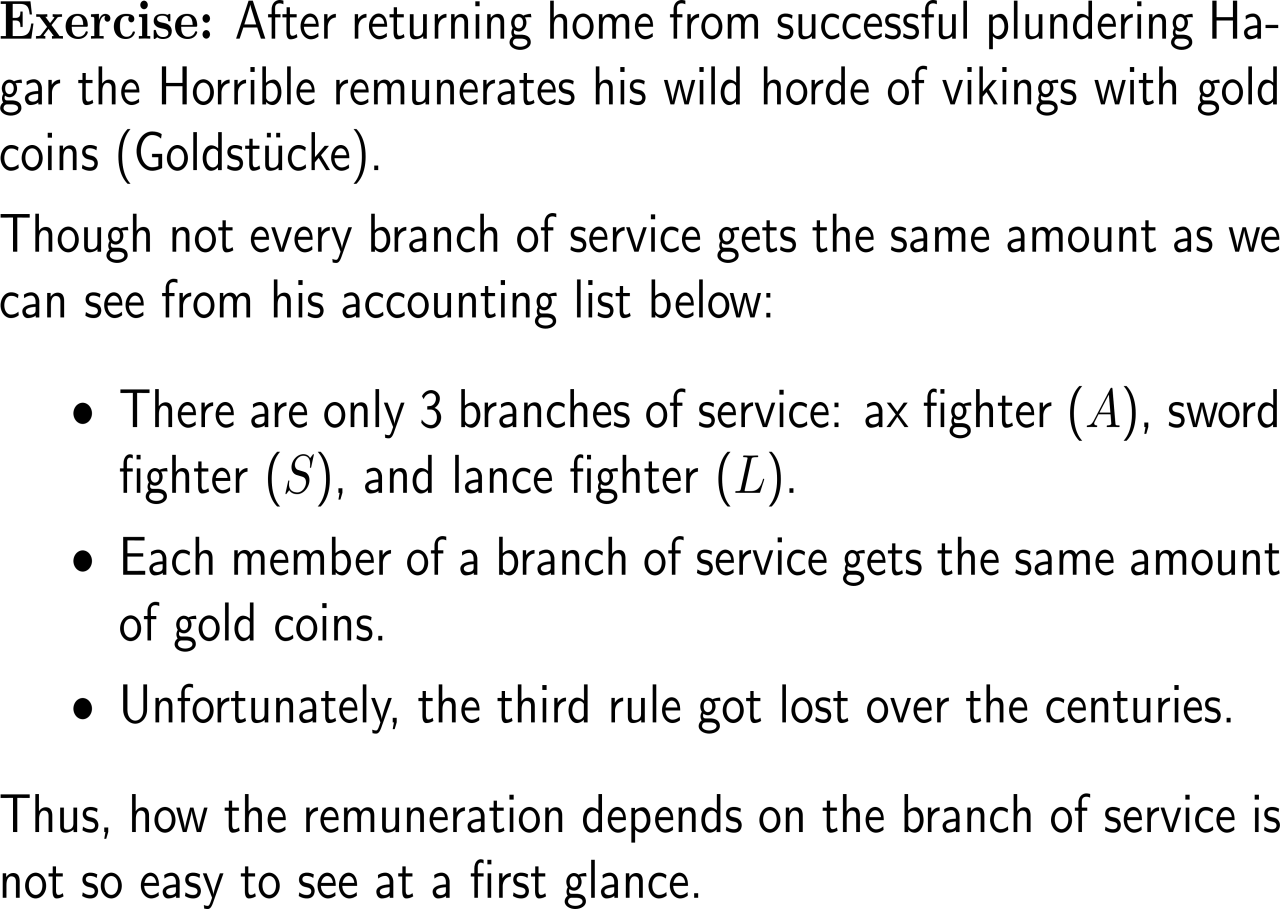 Exercise
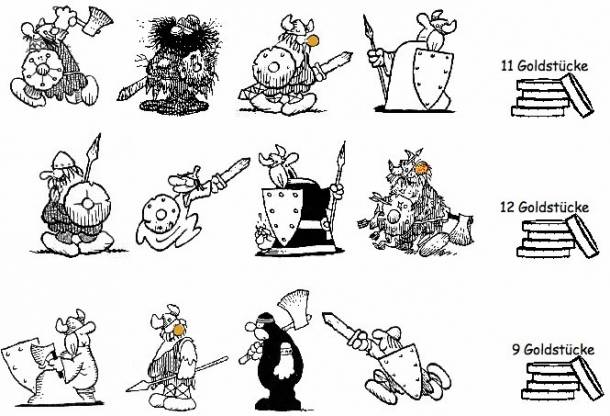 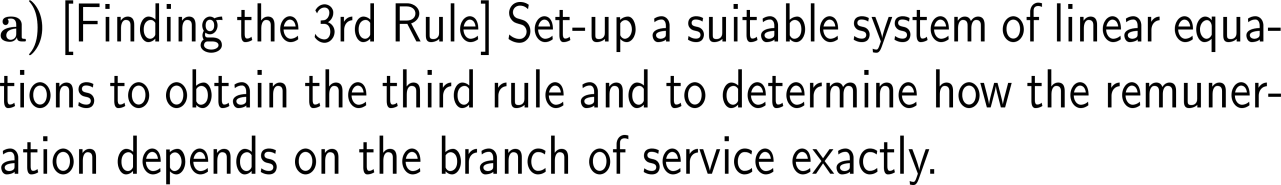 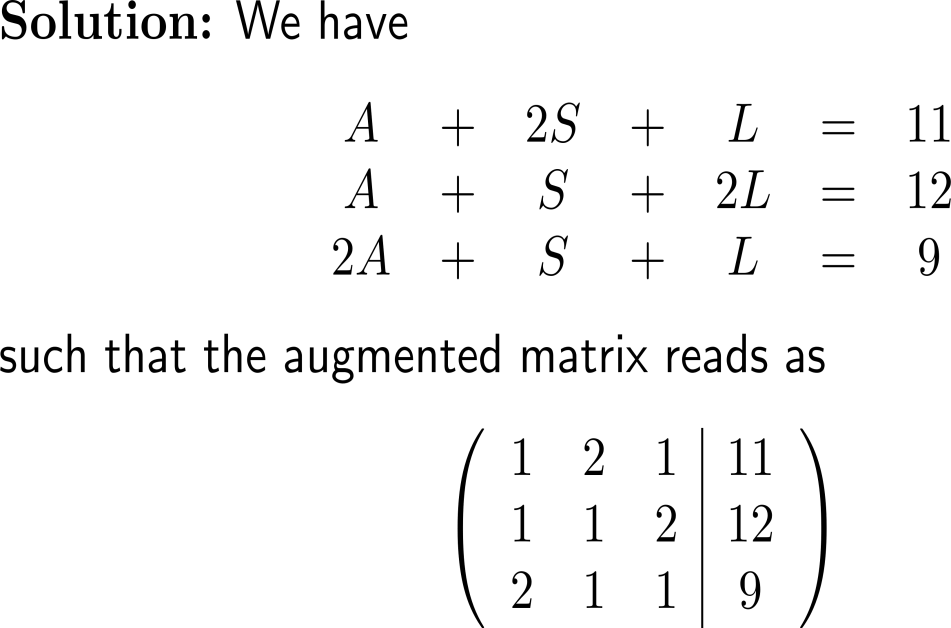 Exercise
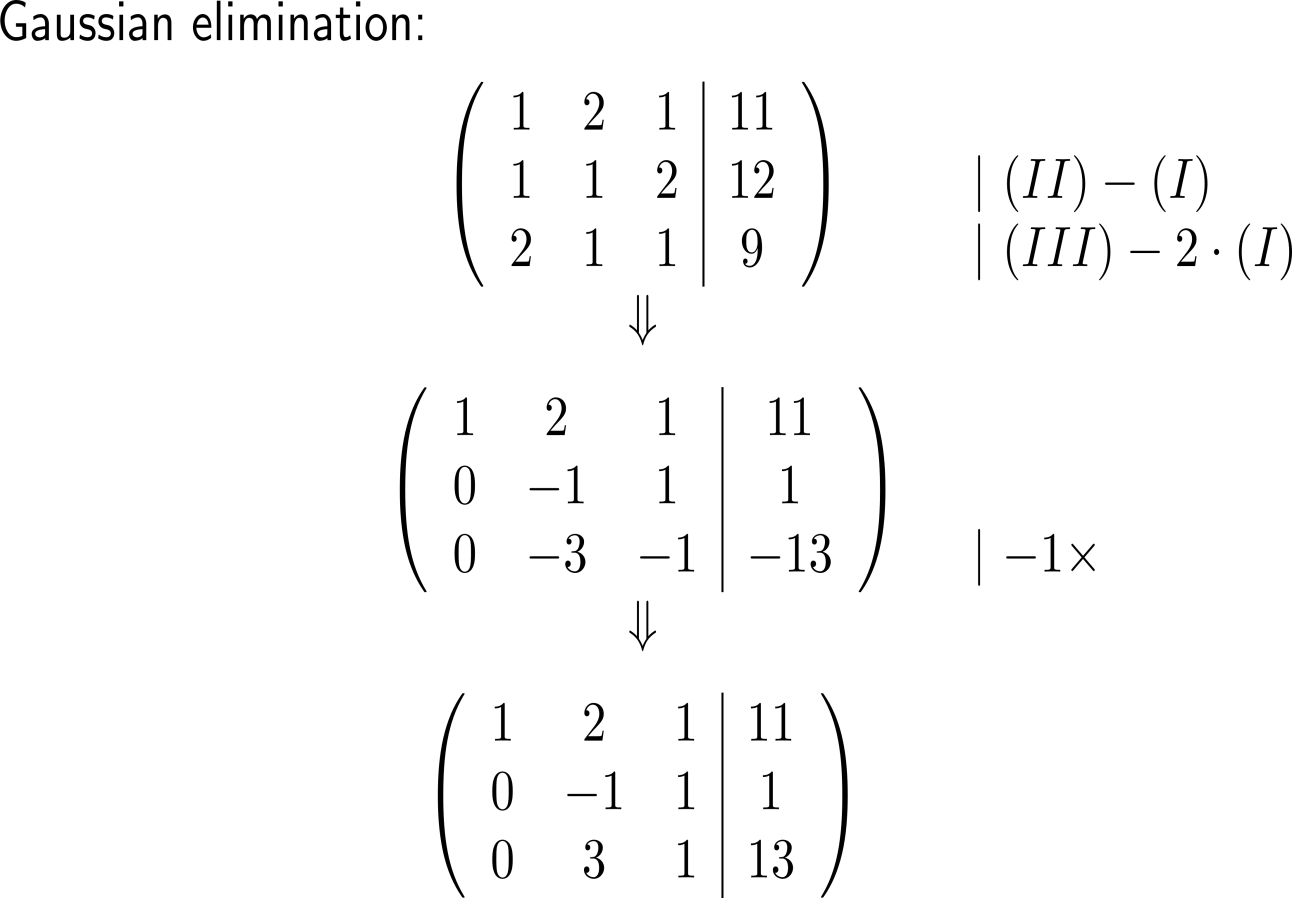 Goal:
Generate zeros below the pivot elements
Exercise
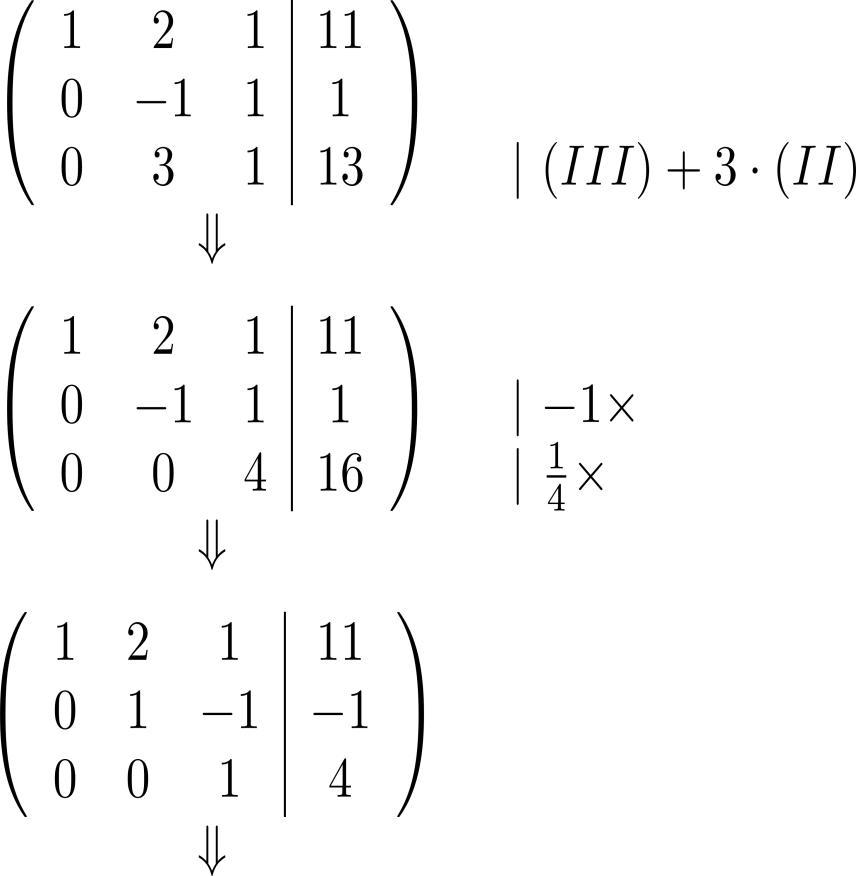 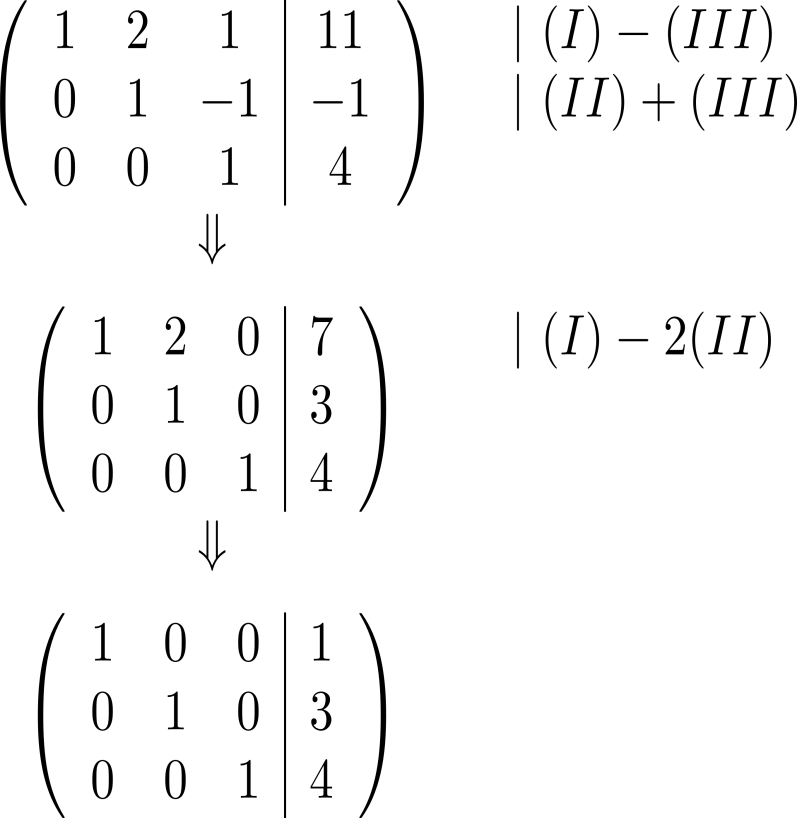 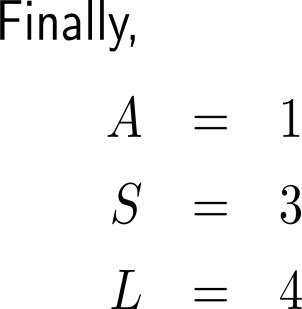 Exercise
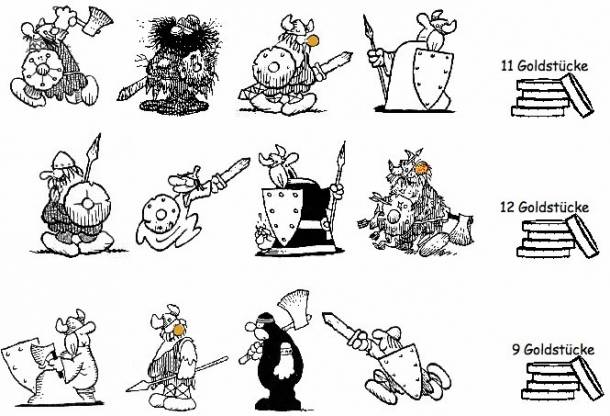 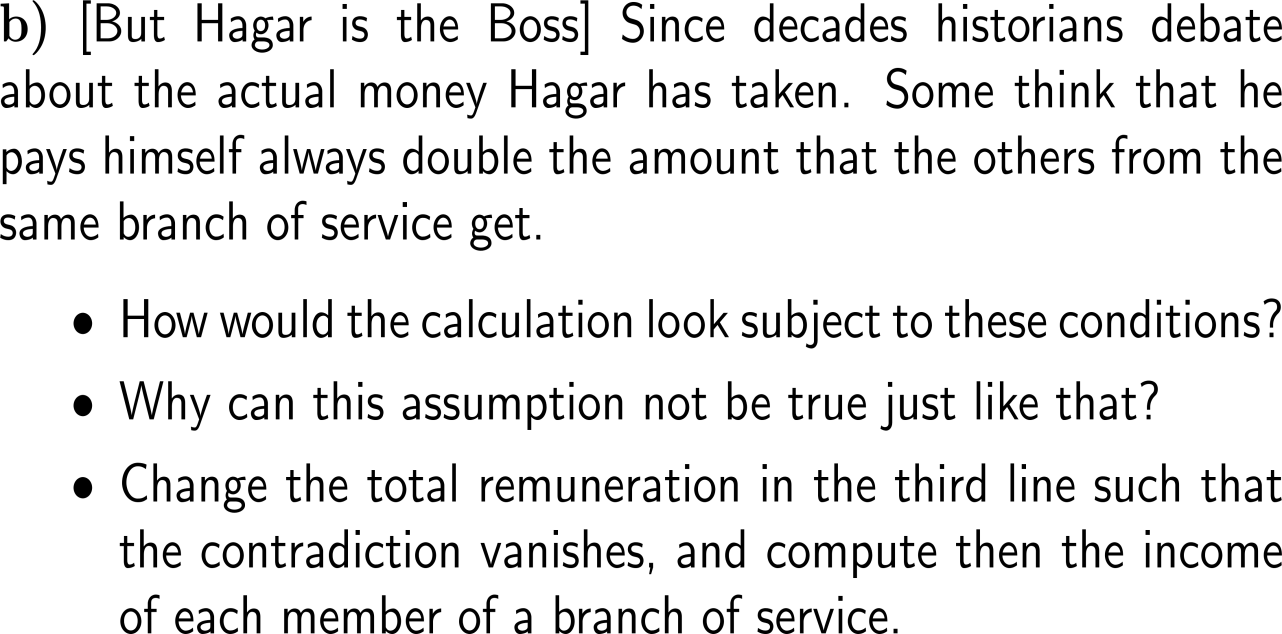 Hagar is the boss
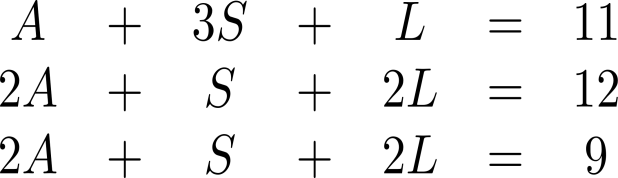 Exercise
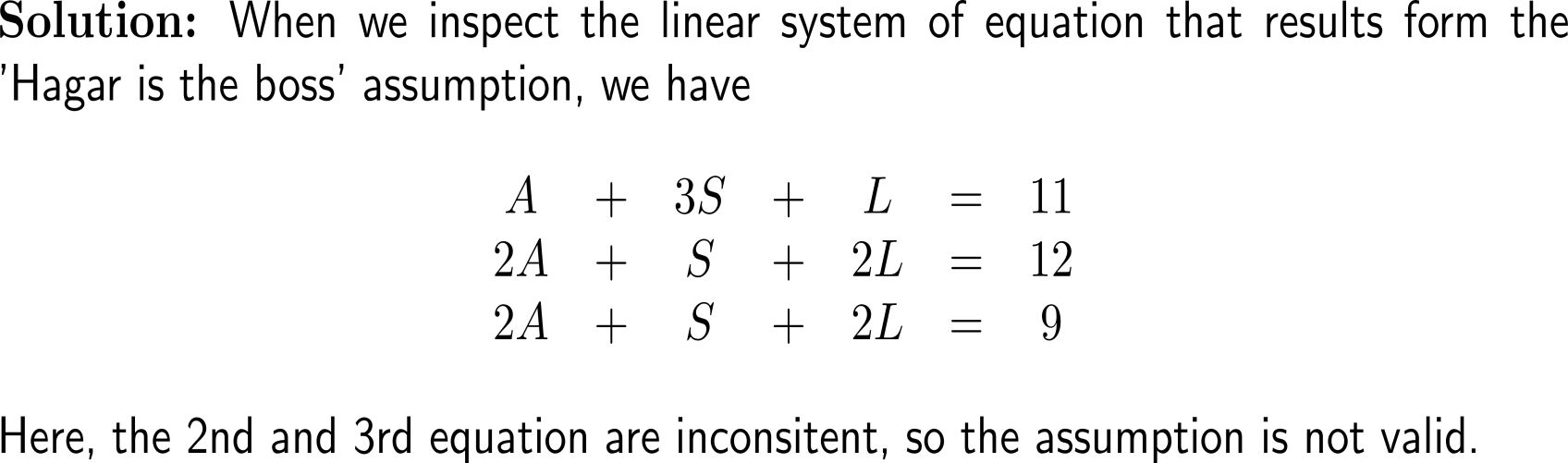 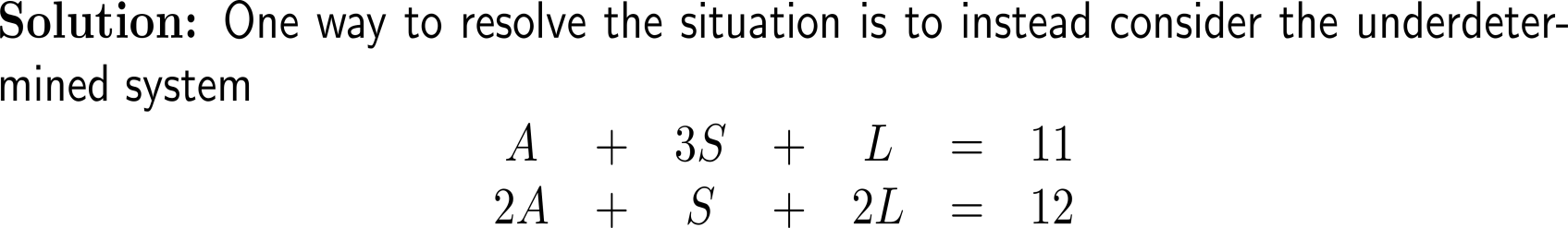 Exercise
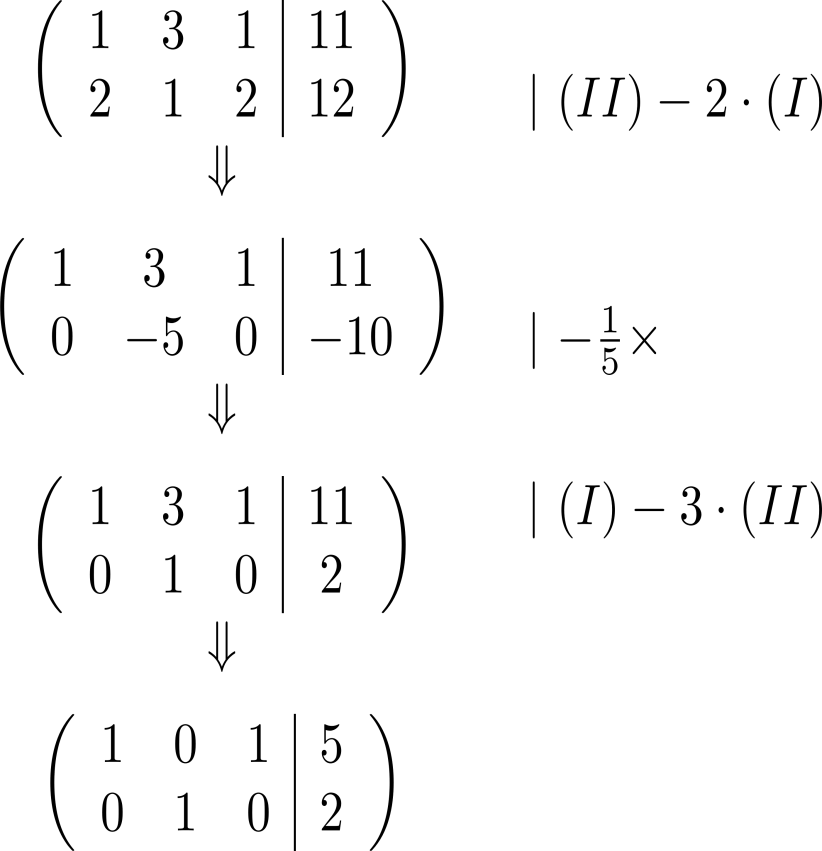 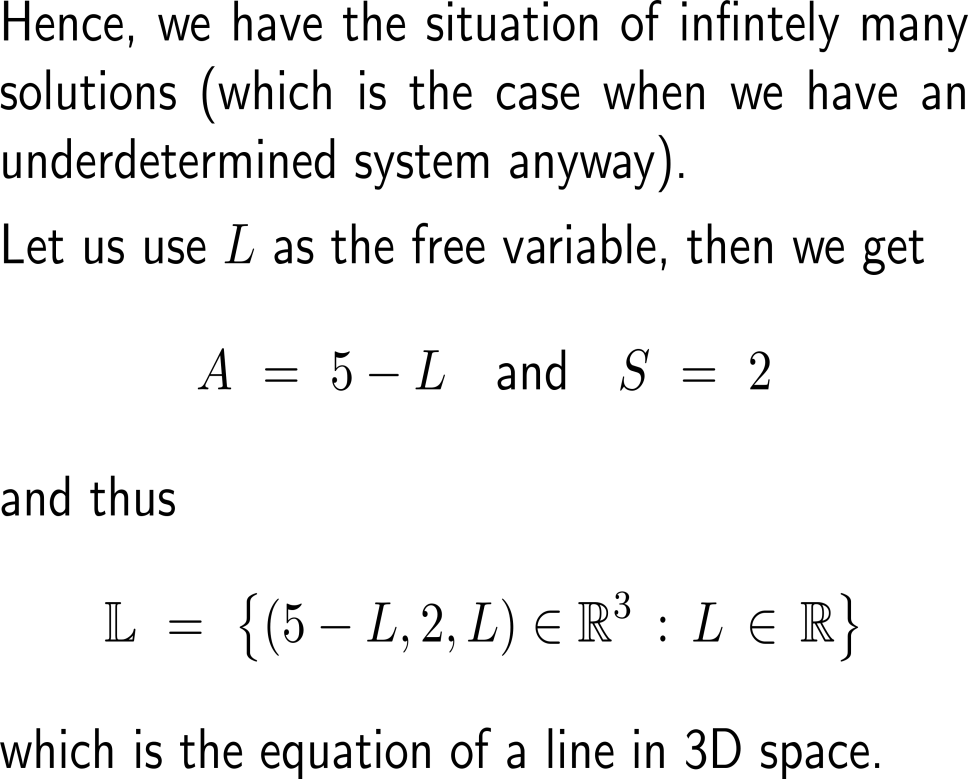 Exercise
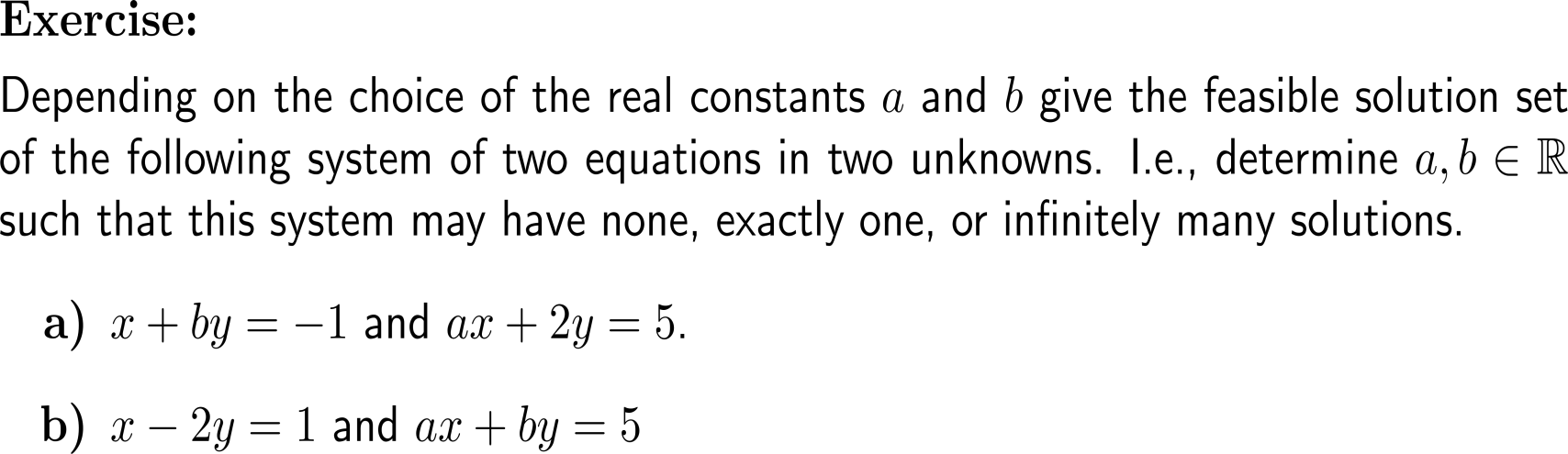 Exercise
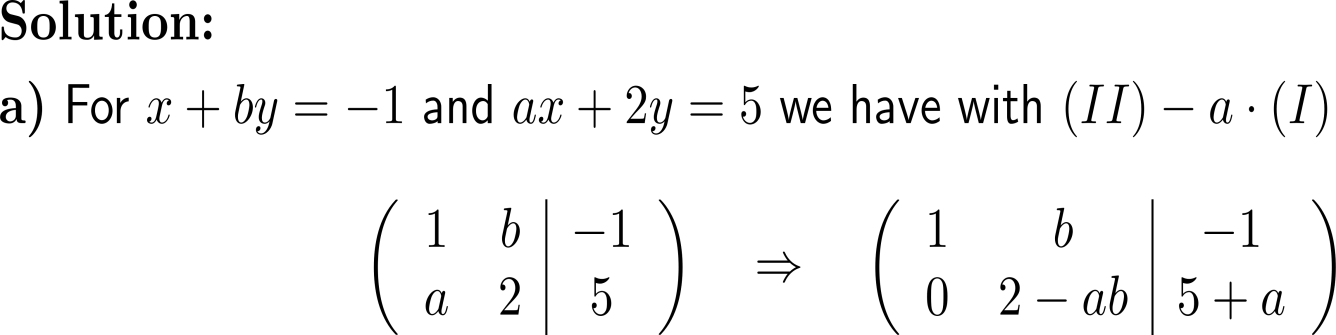 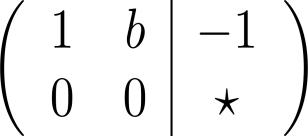 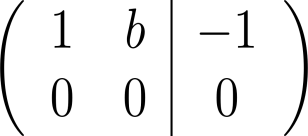 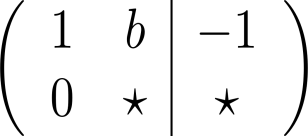 no solution:
a  -5 & ab = 2
 many solutions:
a = -5 & ab = 2
unique solution:
ab  2
Exercise
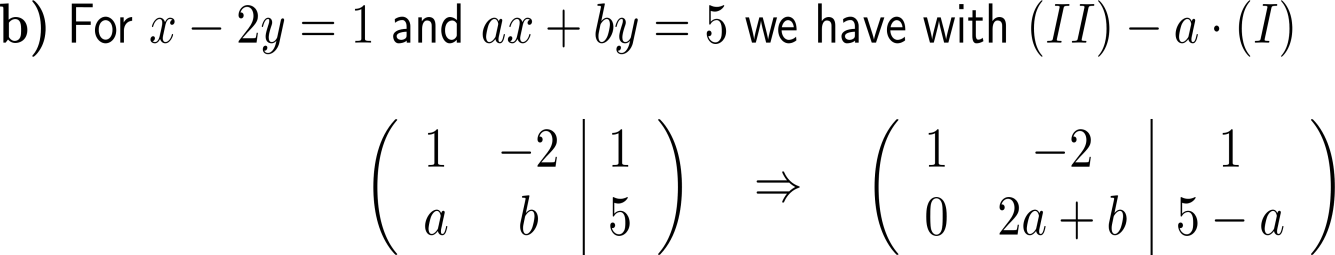 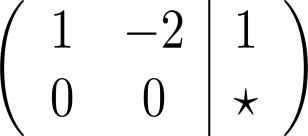 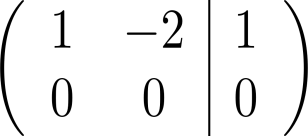 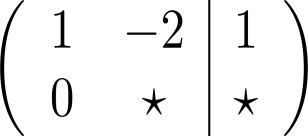 no solution:
a  5 & b = 2a
 many solutions:
a = 5 & b = -2a
unique solution:
b  -2a
Exercise
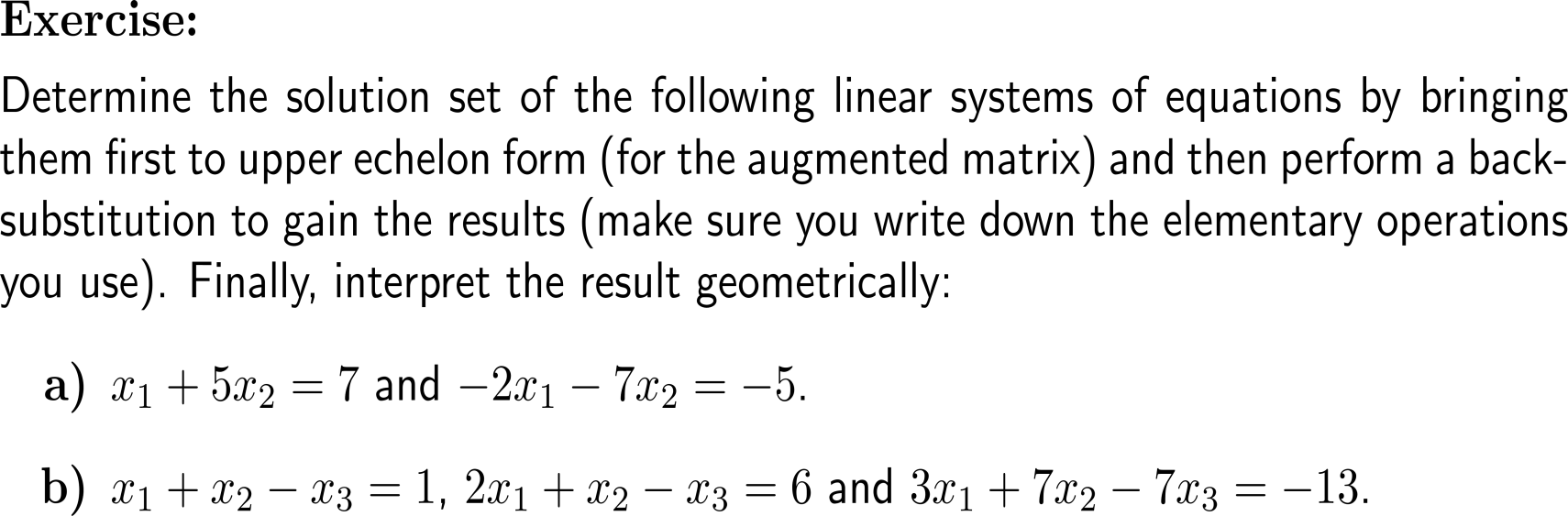 Exercise
a)
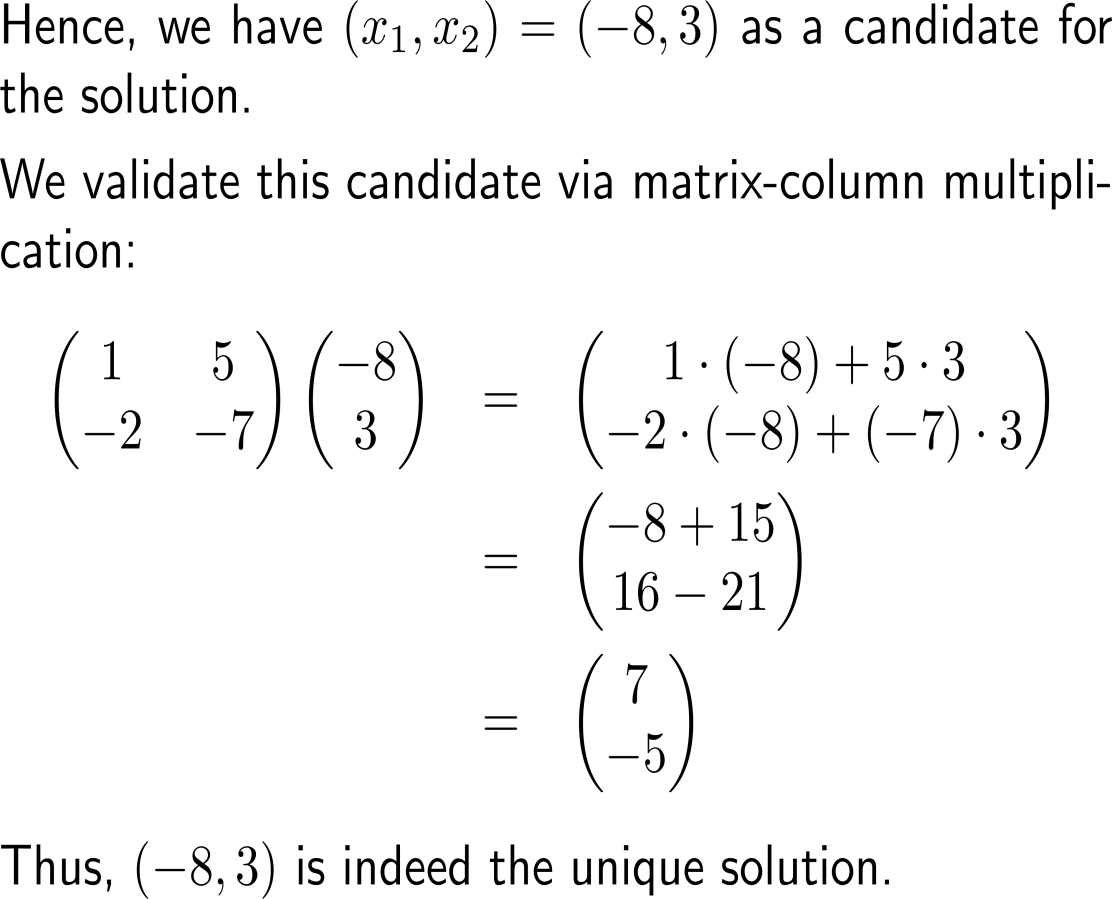 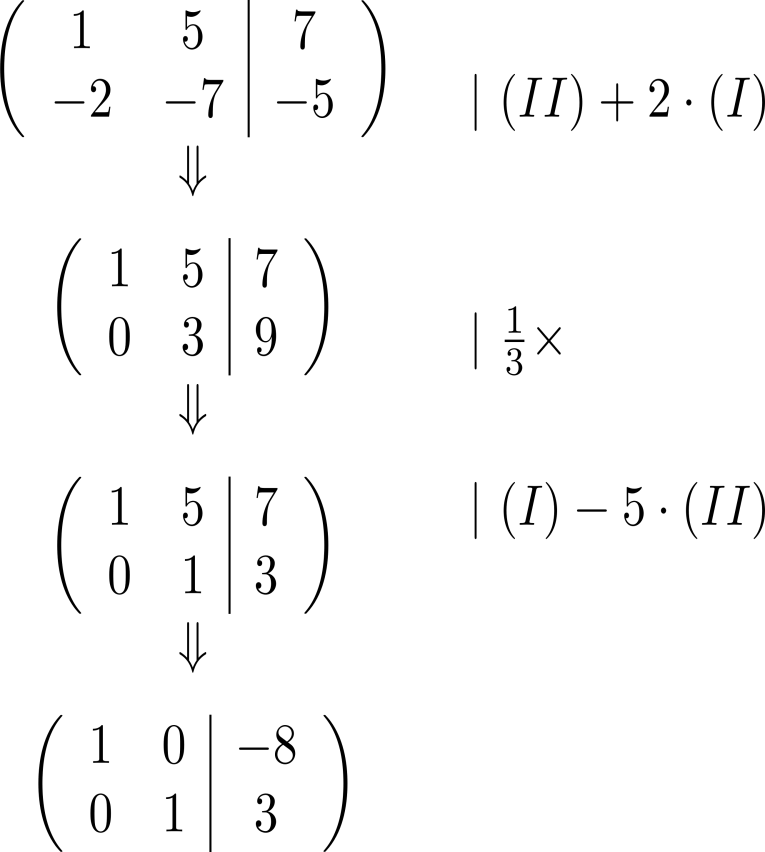 Exercise
b)
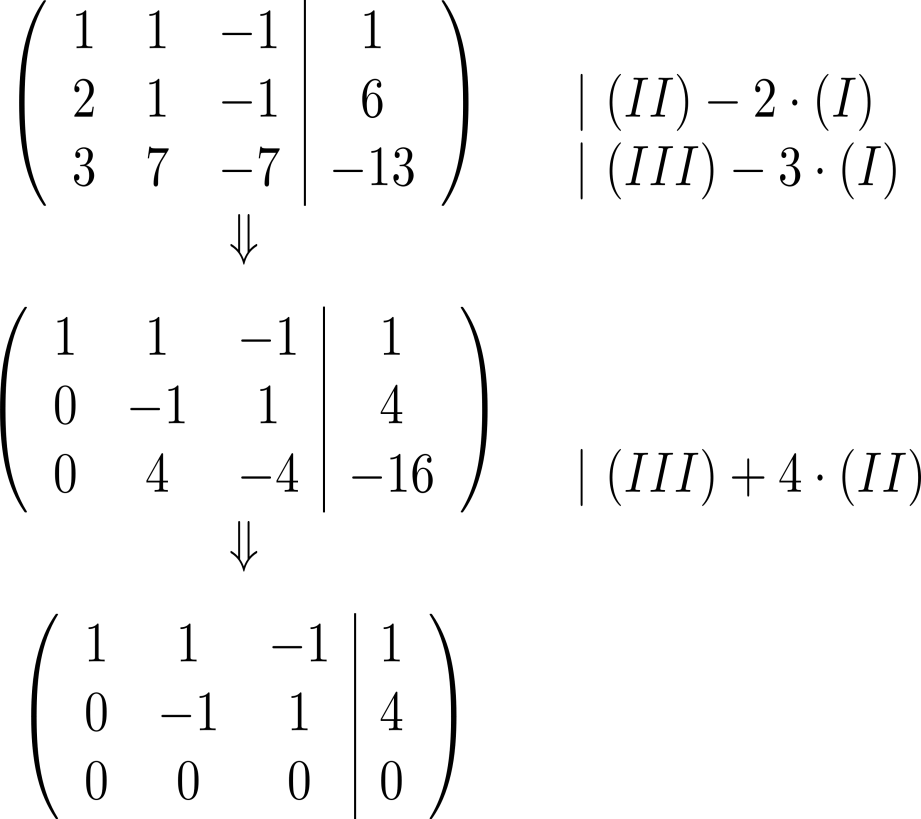 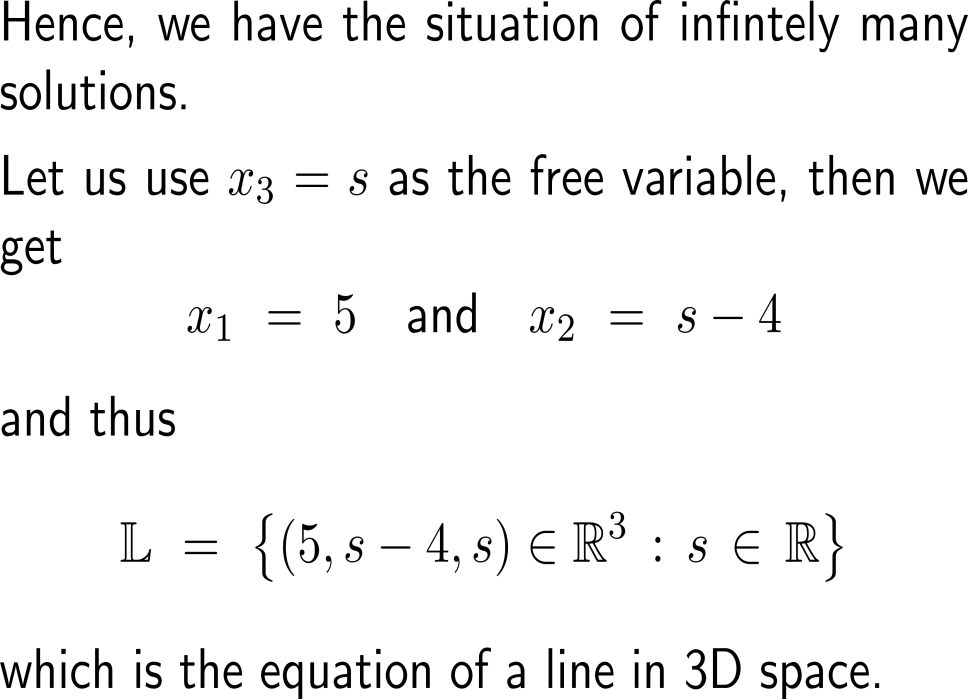 Exercise
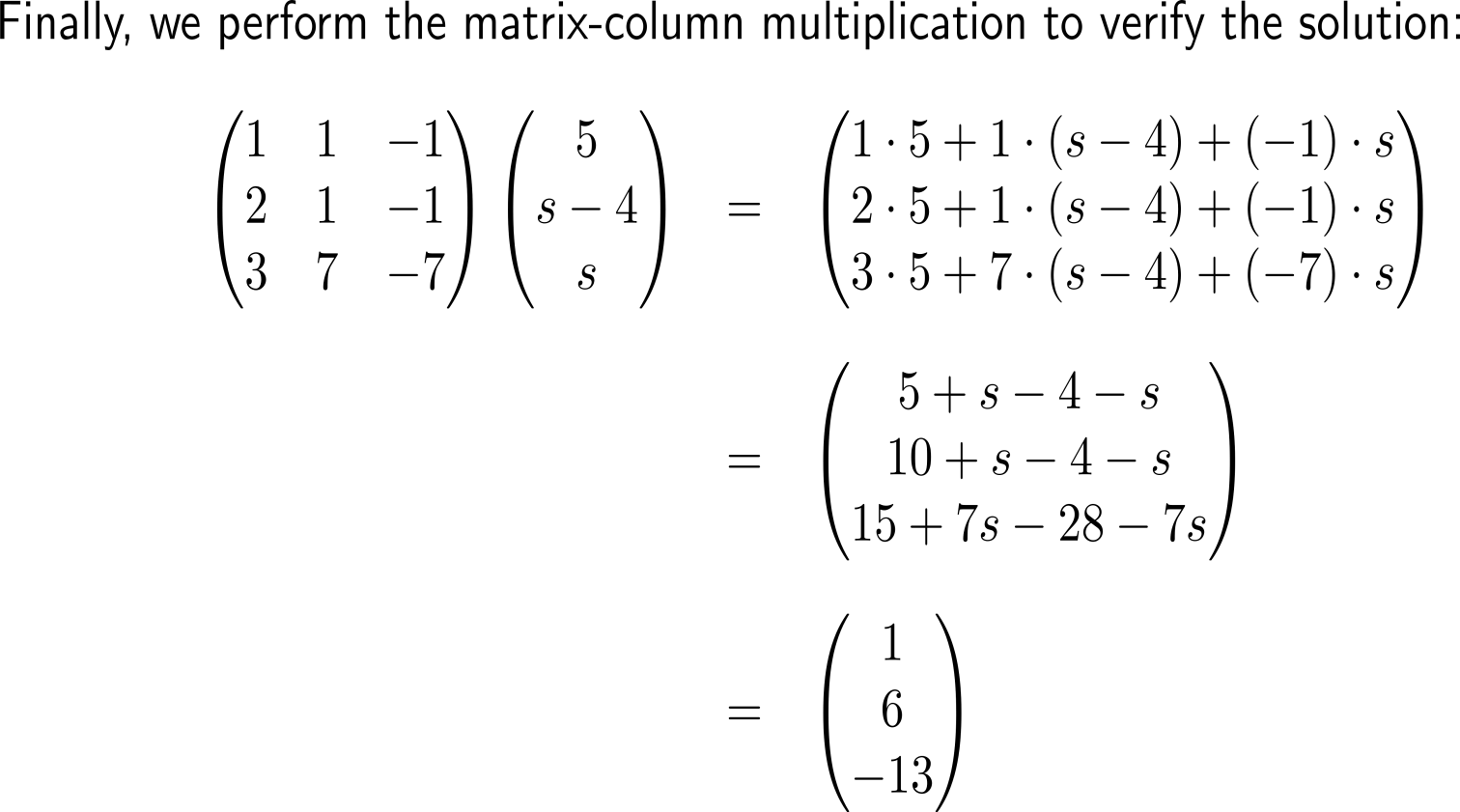 Calculus II for Management